Calorimetry of the Future &the T3B Experiment
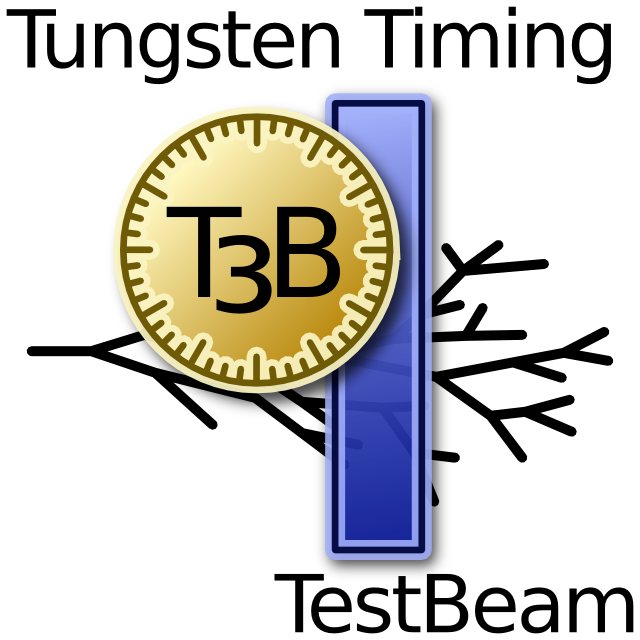 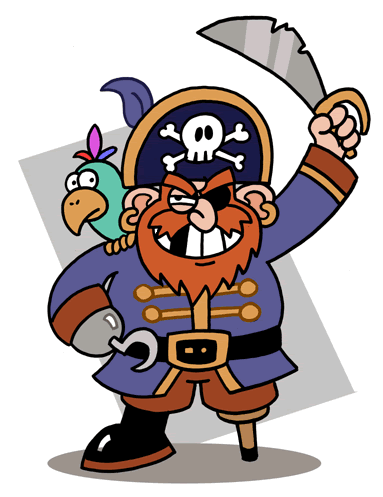 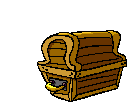 Pirate Lecture Session 2012
( Arrrrrrrrrrrr!!! )
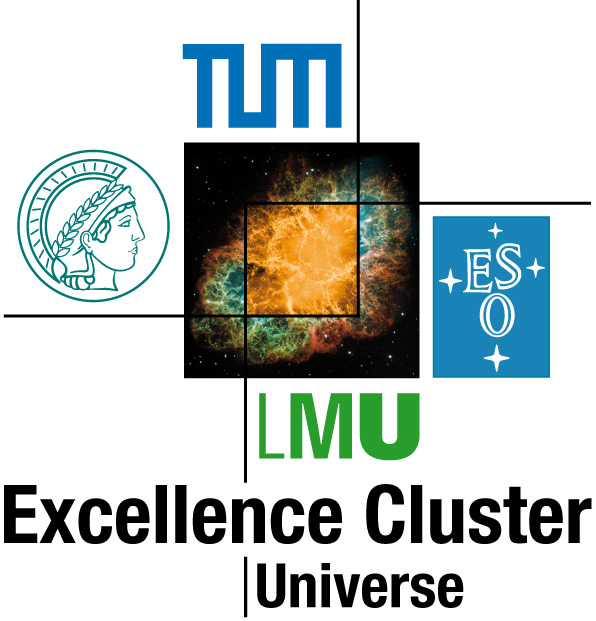 Christian Soldner, Lars Weuste, Marco Szalay
Max-Planck-Institute for Physics
Young Scientist Workshop – July 25th 2012
Outline
Let’s hunt for the best future calorimeter
(for the future linear e+e- collider CLIC with 3TeV CM Energy)
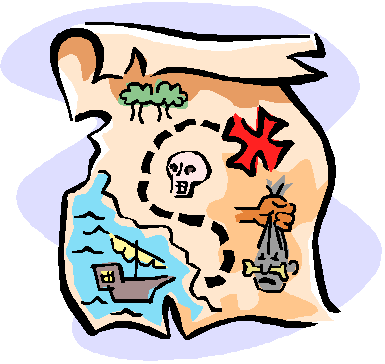 Perfect Calorimeter
Look for the Superlative:
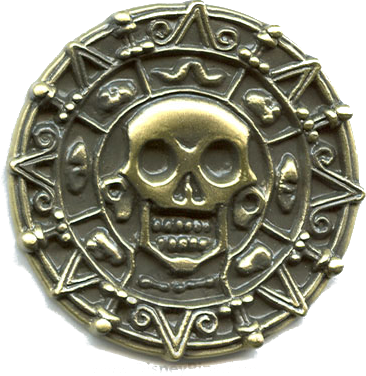 Bigger?
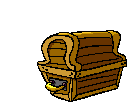 More?
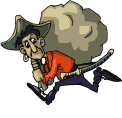 Faster?
1
What’s a calorimeter?
At a collider:
Many particles created at collision
What is their energy? How do we measure it?
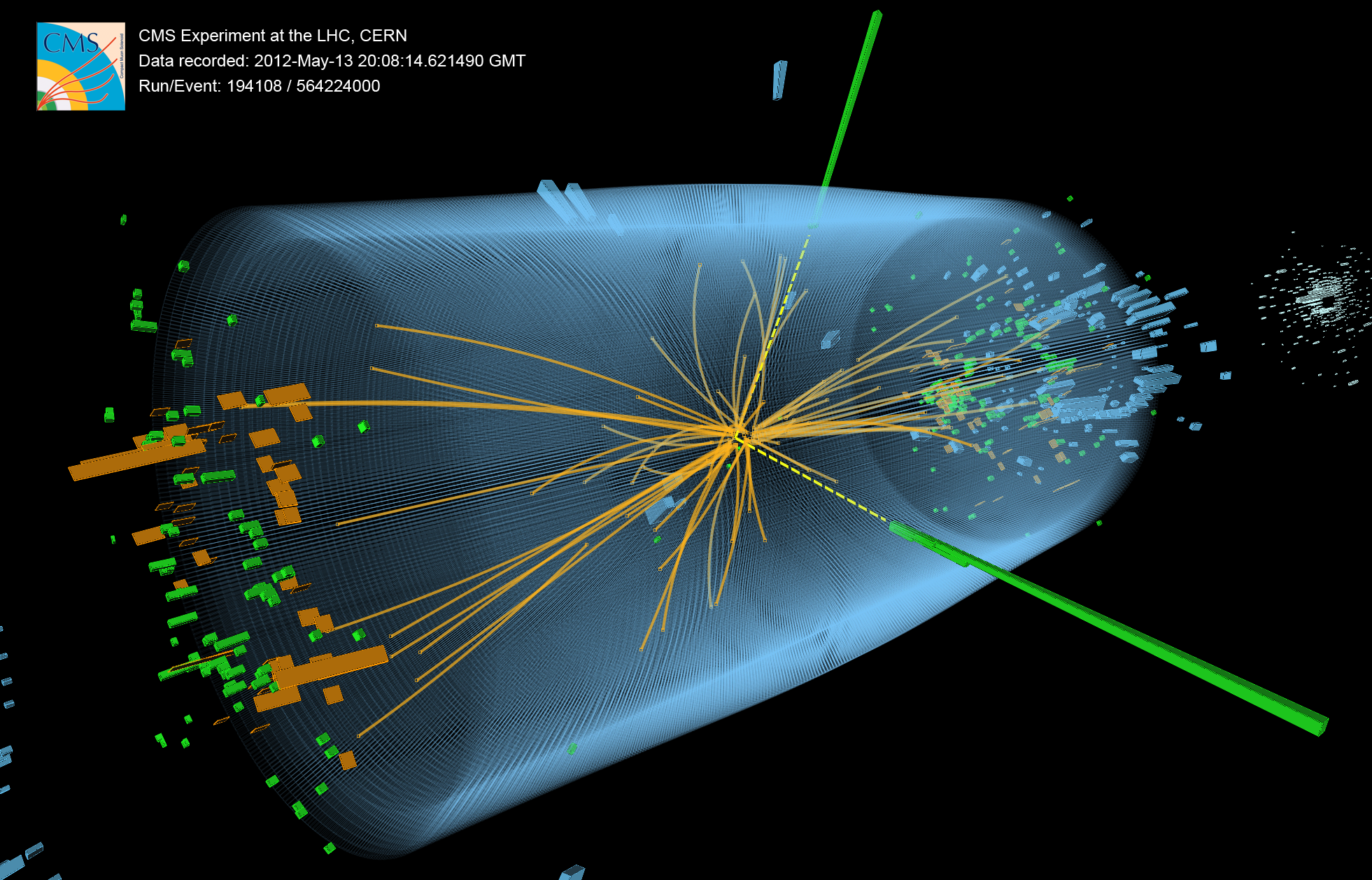 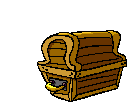 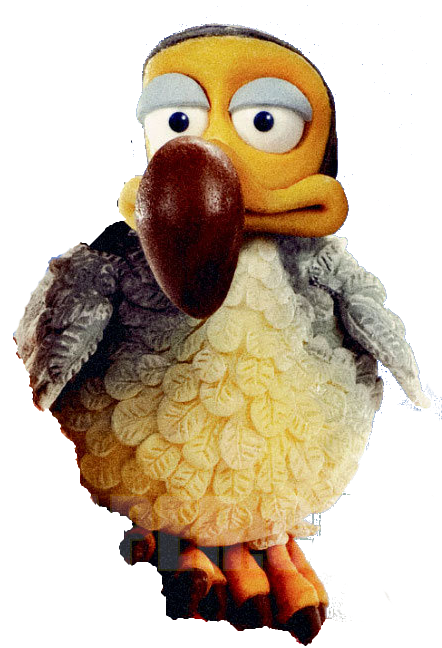 Avast! Cut ye landlubber particle in pieces and scavenge them to see how many ye get!
2
State of the Art Technology (At lhc)
3
State of the Art Technology (Hadron Collider)
ATLAS:									Readout:			
ECAL:	- Liquid Argon + Lead Absorber Plates		Cu/Kapton Electrode
HCAL:	- Plastic Scintillator + Steel Absorber		Photo Multiplier Tubes

Calorimeters located outside of the Solenoid
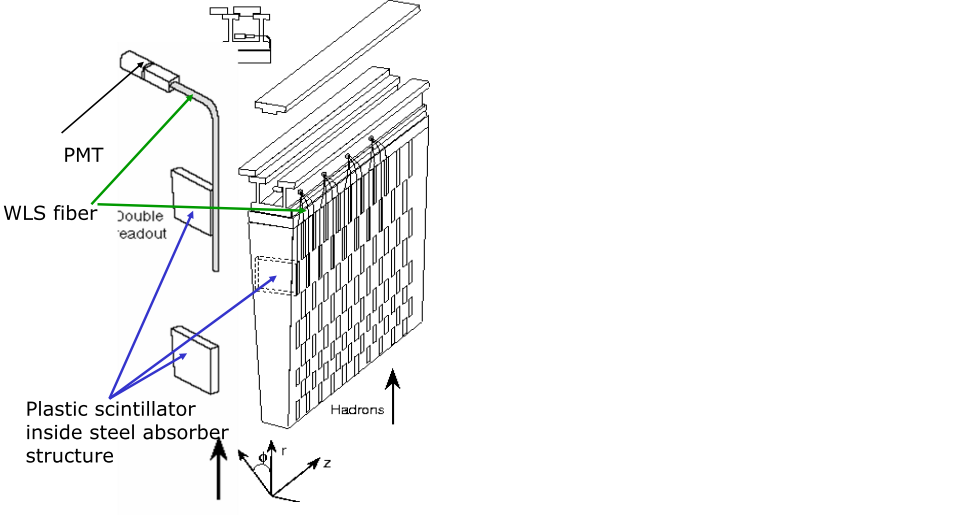 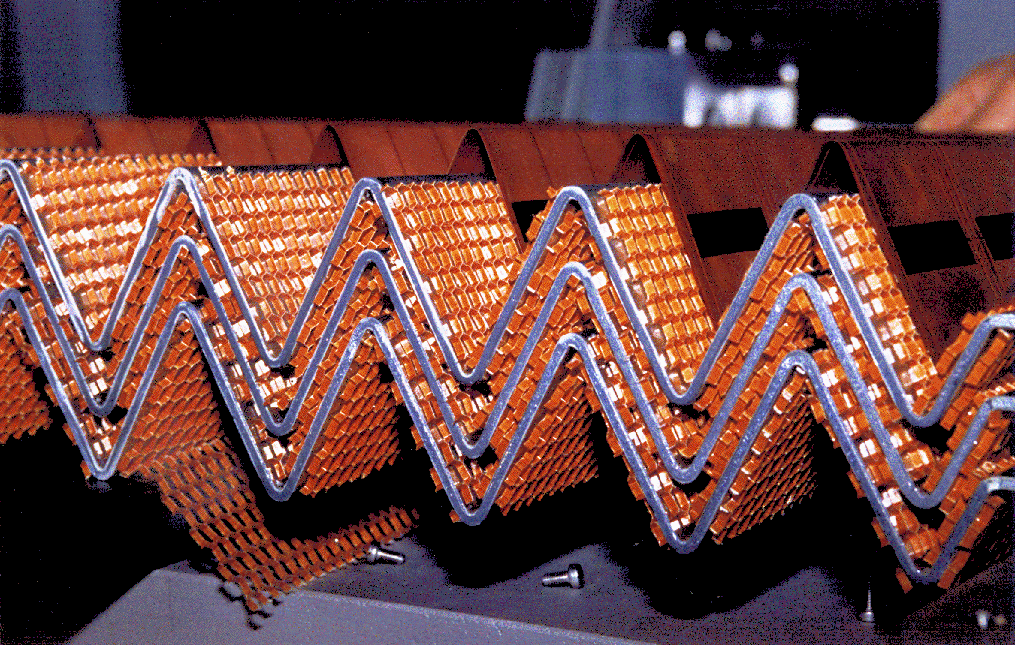 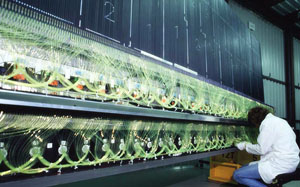 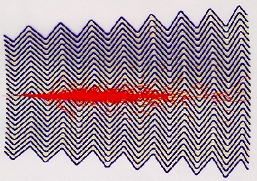 4
State of the Art Technology (Hadron Collider)
CMS:										Readout:
Ecal:		- Lead Tungstenate Crystals				Avalanche Photodiodes
HCAL:	- Plastic Scintillator + Brass Absorber		Hybrid Photodiodes

Calorimeters located inside of the Solenoid
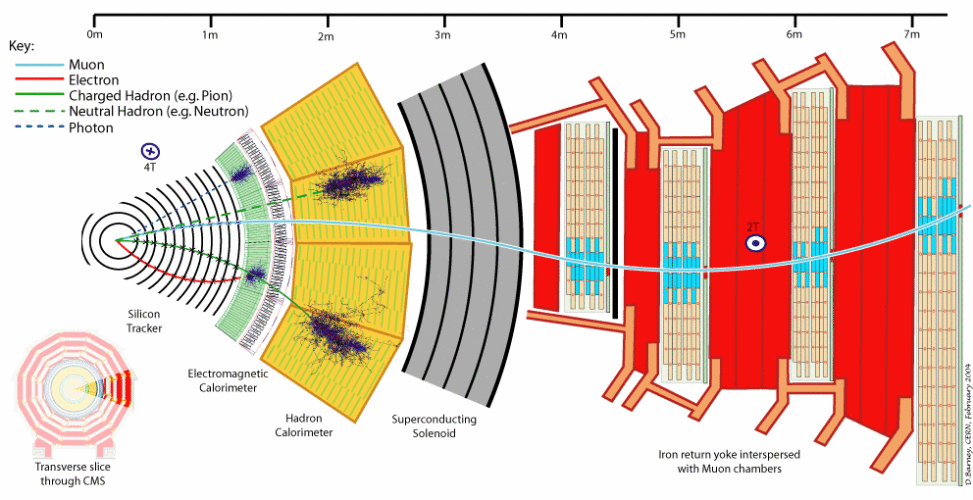 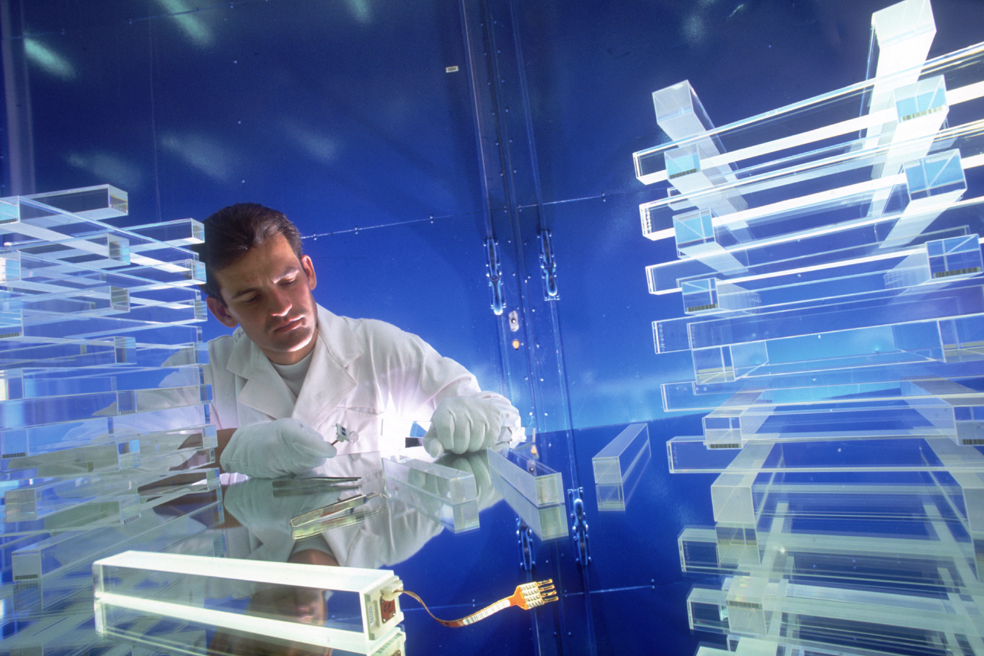 5
How to Design a Future Calorimeter? (for a E+E- COLLIDEr)
???
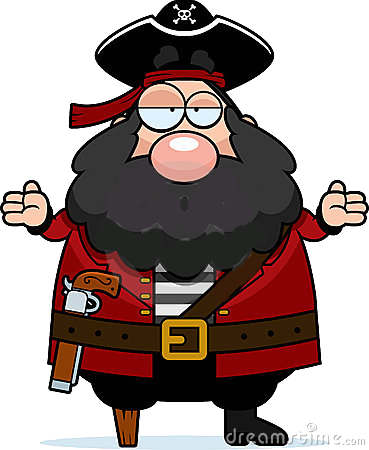 6
Big?
Let’s look for Superlatives:	
Why don’t we build the biggest Calorimeter in the world?
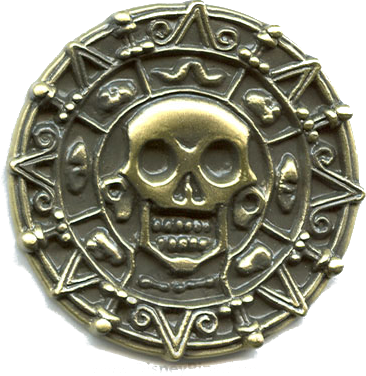 Compare:		ATLAS: 12m in beam direction, 8m diameter
Look at what’s important:
Would be nice if we could find someone to pay for it at some point!
Hermitic 	 leakage deteriorates the jet energy measurement
			 needed to reconstruct missing E
What about “small”?
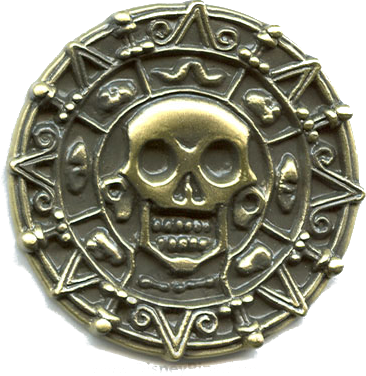 Compare:		CMS: 2.95m in diameter
Advantage: 	CAL fits inside the solenoid  no dead material between trackers and CAL
But:			most dense material to consider: Tungsten
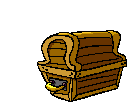 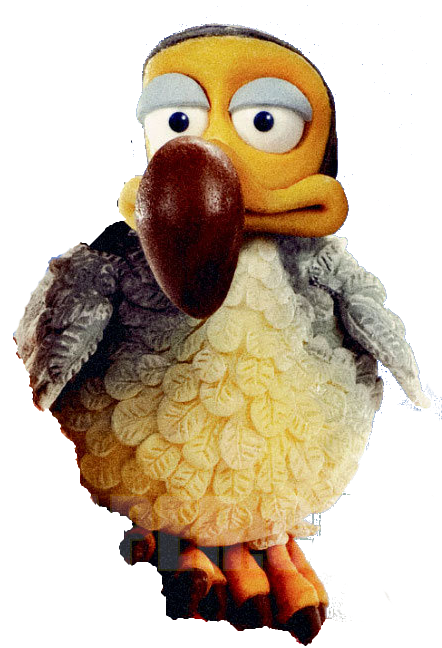 Let’s try that
7
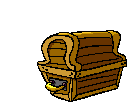 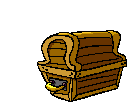 More?
How about millions of readout channels in the CAL?
Compare:		ATLAS: ~10.000 in the Hcal (TileCal)
Energy depositions in Cal combined to towers
	space requirements
	cost efficiency
	reduce no of readout channels (data transfer)
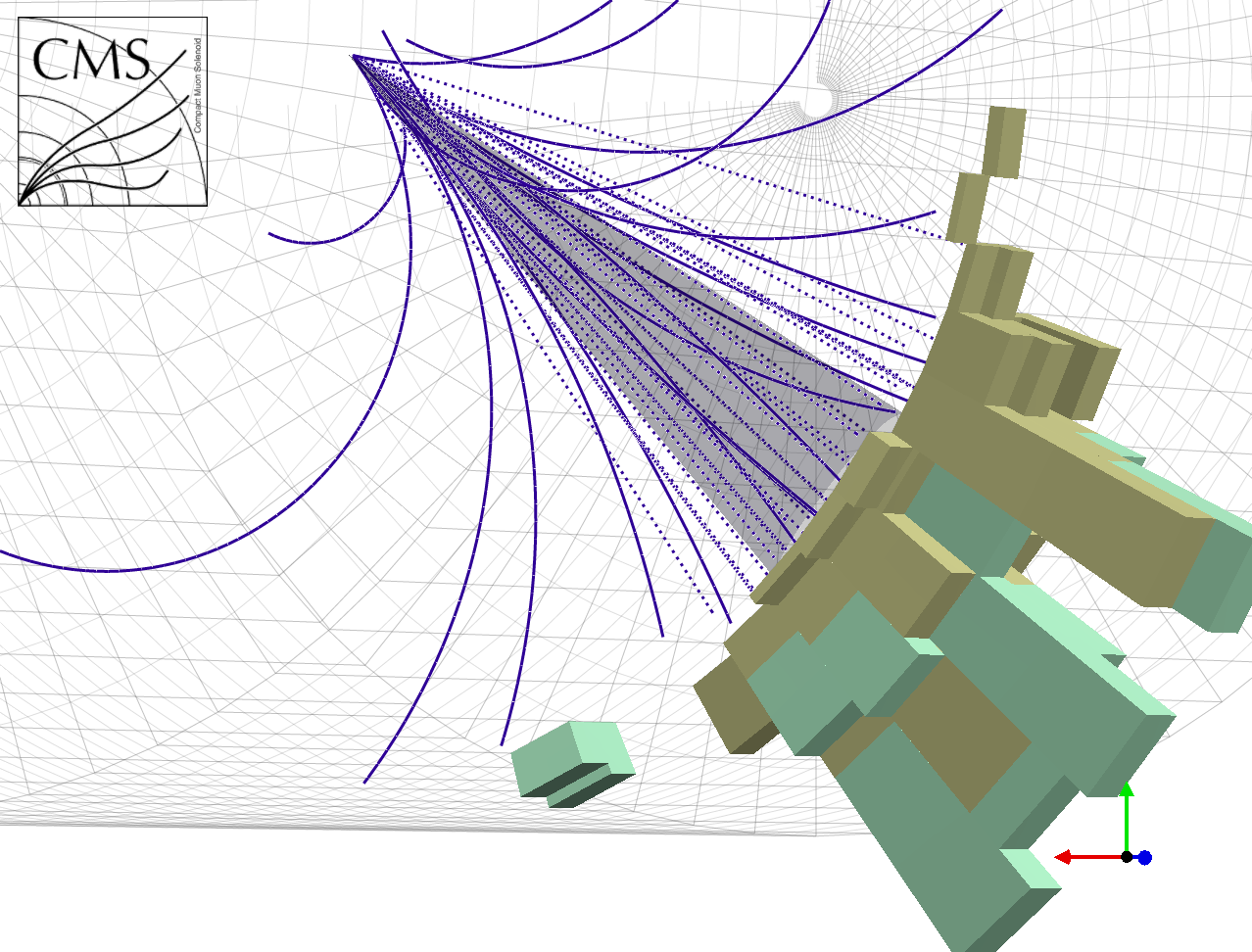 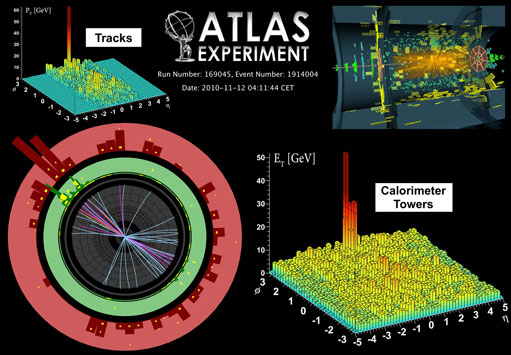 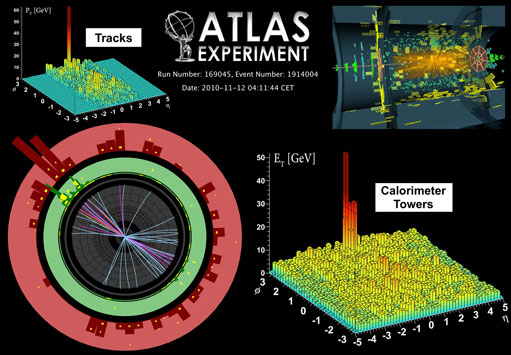 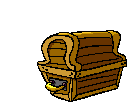 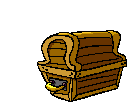 More?
How about millions of readout channels in the CAL?
Compare:		ATLAS: ~10.000 in the Hcal (TileCal)
Energy depositions in Cal combined to towers
	space requirements
	cost efficiency
	reduce no of readout channels (data transfer)
With say 8 million readout channels (HCAL):
Note: This just makes sense in the clean environment of a e+e- collider
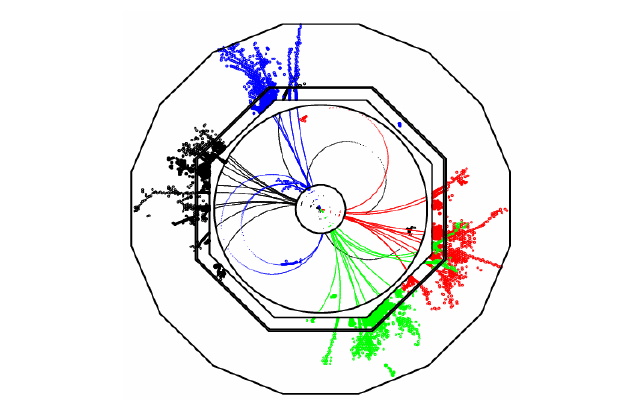 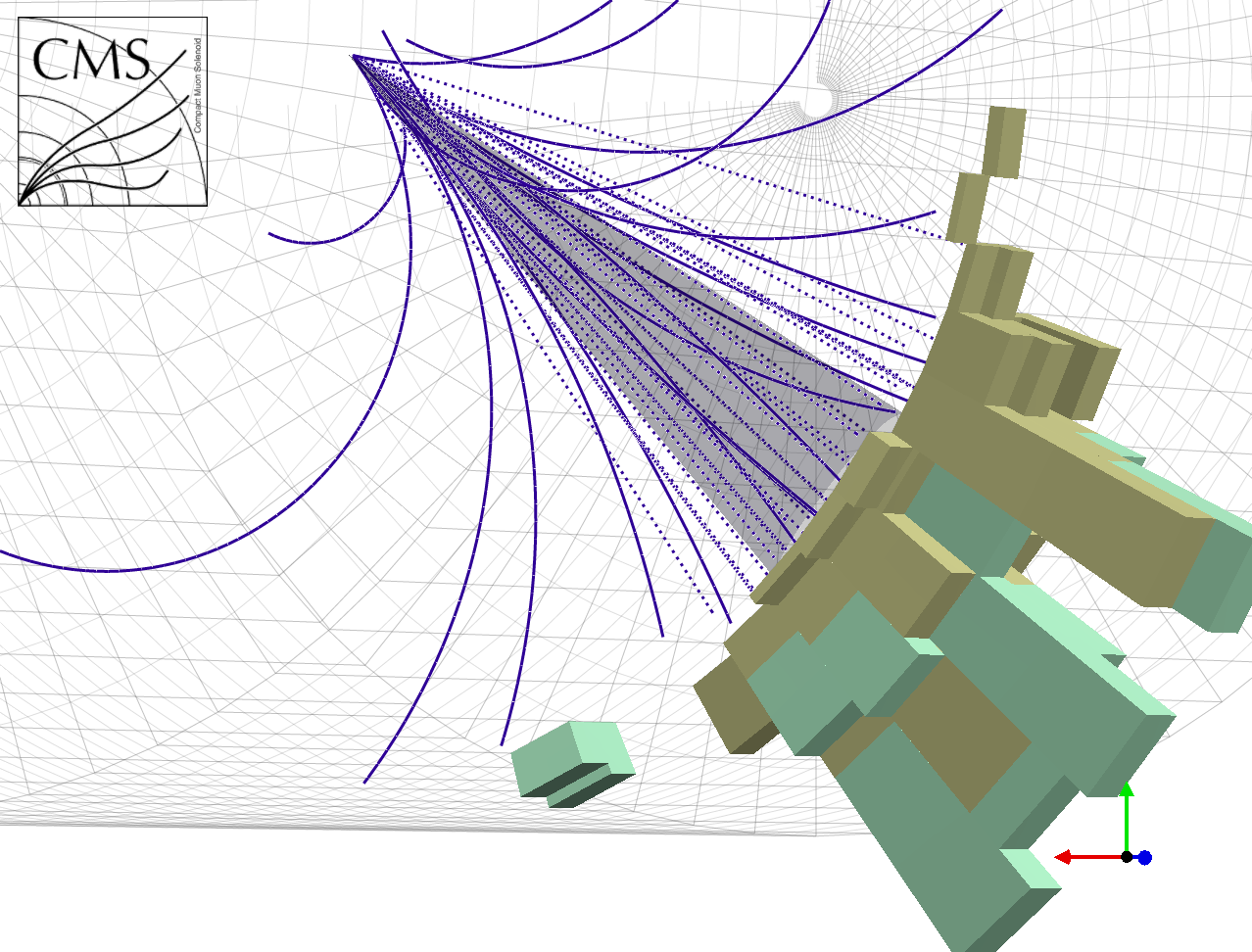 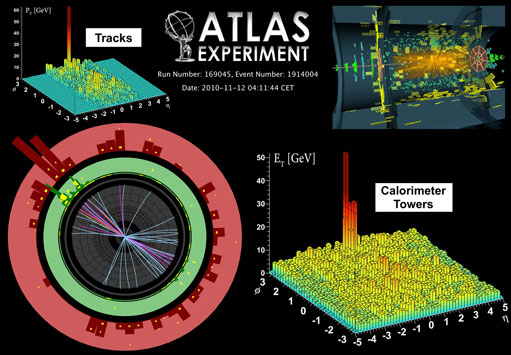 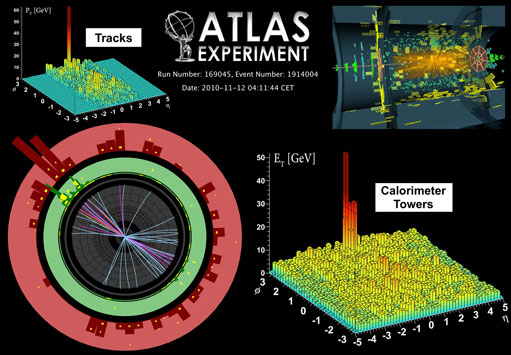 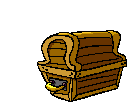 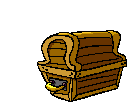 More?
How about millions of readout channels in the CAL?
Realize this with millions of PMTs?			hardly
Need to exploit 
new technologies!
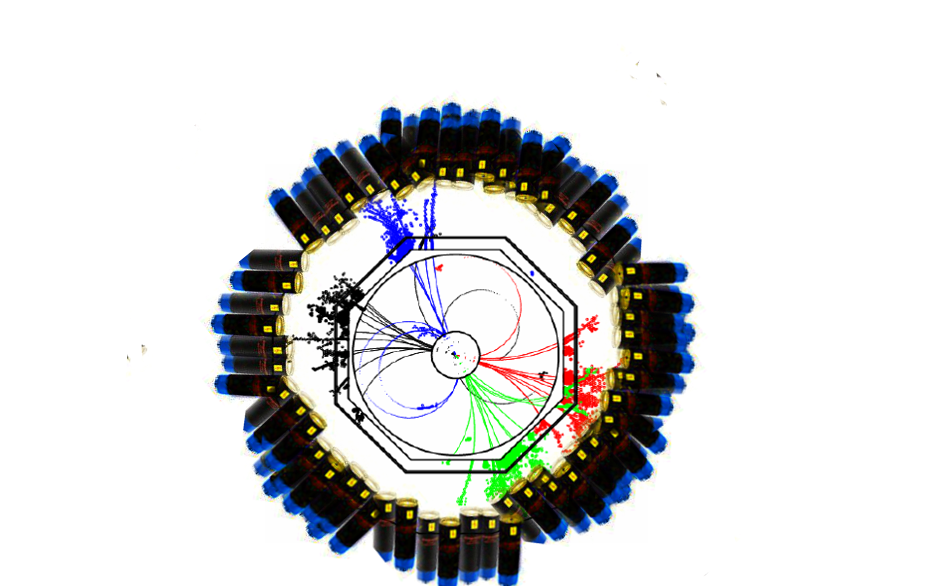 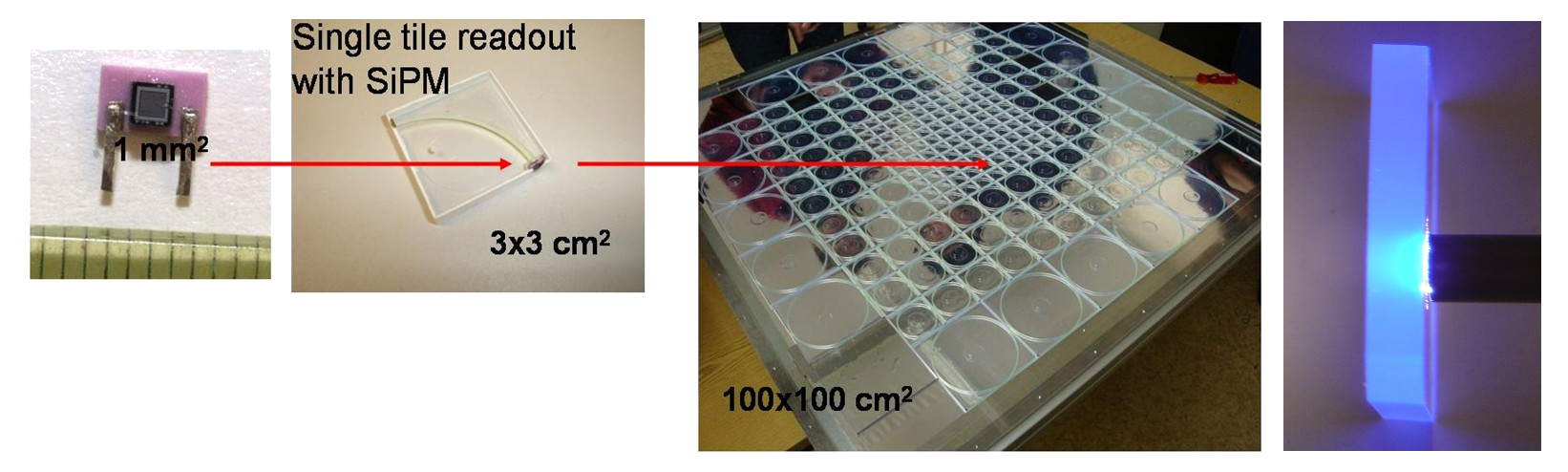 Use novel Silicon Photomultipliers:
Small 
Insensitive to B-Fields
Low Voltage operation (~30-70V)

At last:
Photo Sensor, Scintillator Tile and Readout Electronics integrated in active layer
(other approaches: (Semi-)Digital HCAL…)
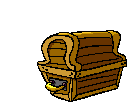 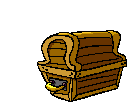 More?
How about millions of readout channels in the CAL?
Why did we want this again?
It certainly looks nice!
But main reason:
Try to build the best possible calorimeter 
to minimize its usage
because calorimeters are bad.
Momentum measurement of tracking system better (for particles whose track is bent enough
														~100GeV in case of ILD)
The Particle Flow Idea:
Reconstruct each particle in a jet in the subdetector which can provide the best energy measurement
Calorimeters need to categorize and assign energy depositions
Ultra fine segmentation and 
Intelligent clustering algorithms necessary
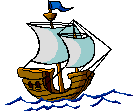 Particle Flow
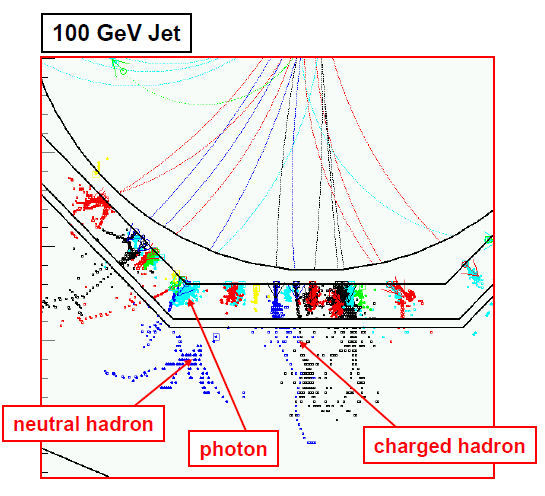 Calorimeters need to categorize and assign energy depositions to incoming particles
ECAL  Photons	HCAL  Neutral Hadrons
Unprecedented Jet Energy Resolution:


					 3x better than LEP
	
					     2x better than
					     conventional


					 5.2% using raw calo 							energy
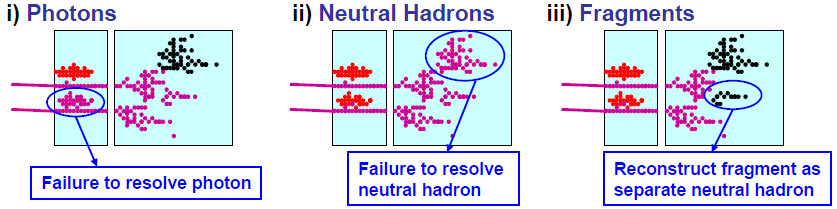 For Jets >100GeV: JER dominated by confusion not by the Energy Res of Calorimeters!
Faster?
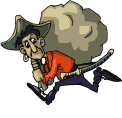 Could the calorimeter be so fast that we can observe the time development of e.g. hadronic showers?
Not directly.
Energy depositions cannot be sampled (like on an oscilloscope) 	 too much data
													       	 more later
But:
Equip every calorimeter channel with a TDC (Time to Digital Converter)
Assign a time stamp to every energy deposition 
A next generation HCAL prototype is on the way equipped with such TDCs 
													(time resolution ~100ps)
The question is: Why should we care?
13
Faster?
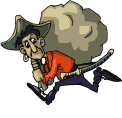 1. Because of the design of CLIC
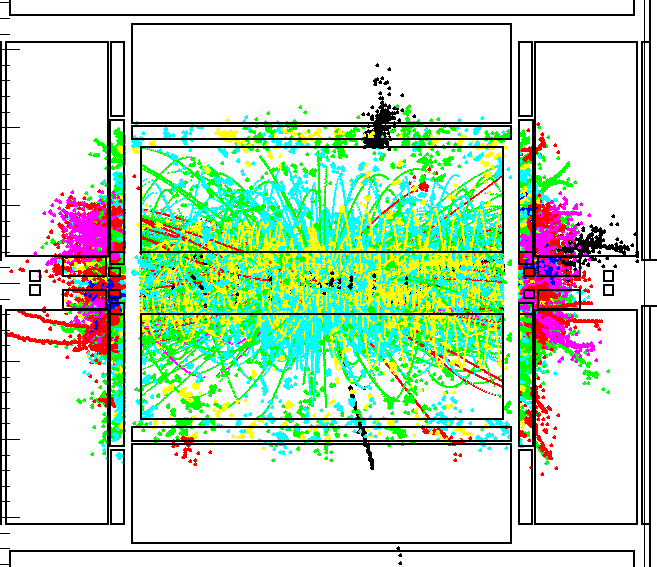 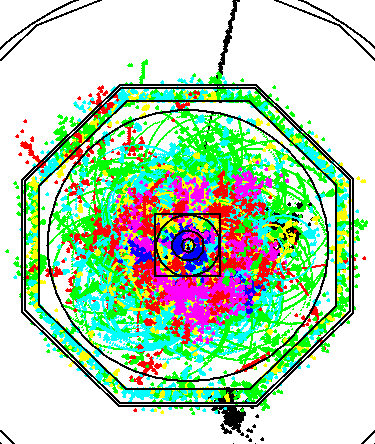 Clean environment of a e+e- collider?
 Detector activity when integrating  over half a bunch train

150 BXs (75 ns) in ILD-like detector
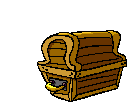 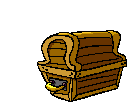 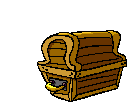 Time stamping can clean up the detector
Faster?
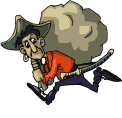 2. Hadronic showers are not instantaneous
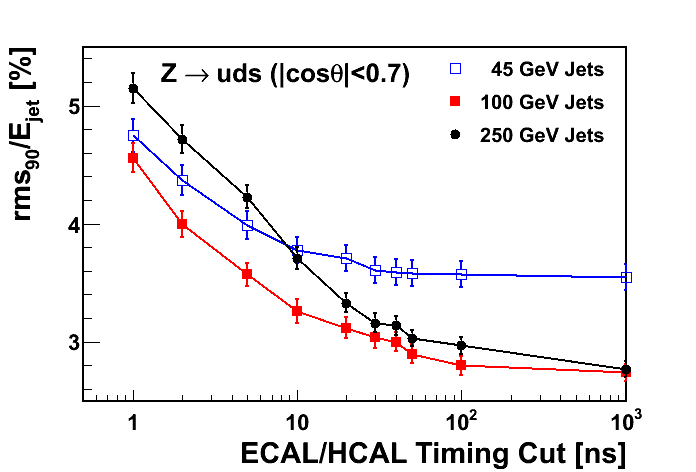 Process:
Heavy absorber nuclei get struck inelastically
Nucleus can be excited
Relaxation 
emission of a late neutron / photon
Inelastic scattering within the active layers

Ignoring late energy depositions deteriorates the JER (like leakage)
Compromise necessary:
Good Jet Energy Resolution				Efficient Background Rejection
Are those timing studies true?
 Rely heavily on correctness of GEANT4 simulations (i.e. its physics lists)
Timing properties of hadronic showers in a tungsten calorimeter so far untested

This is where the Tungsten Timing TestBeam experiment (T3B) comes in!
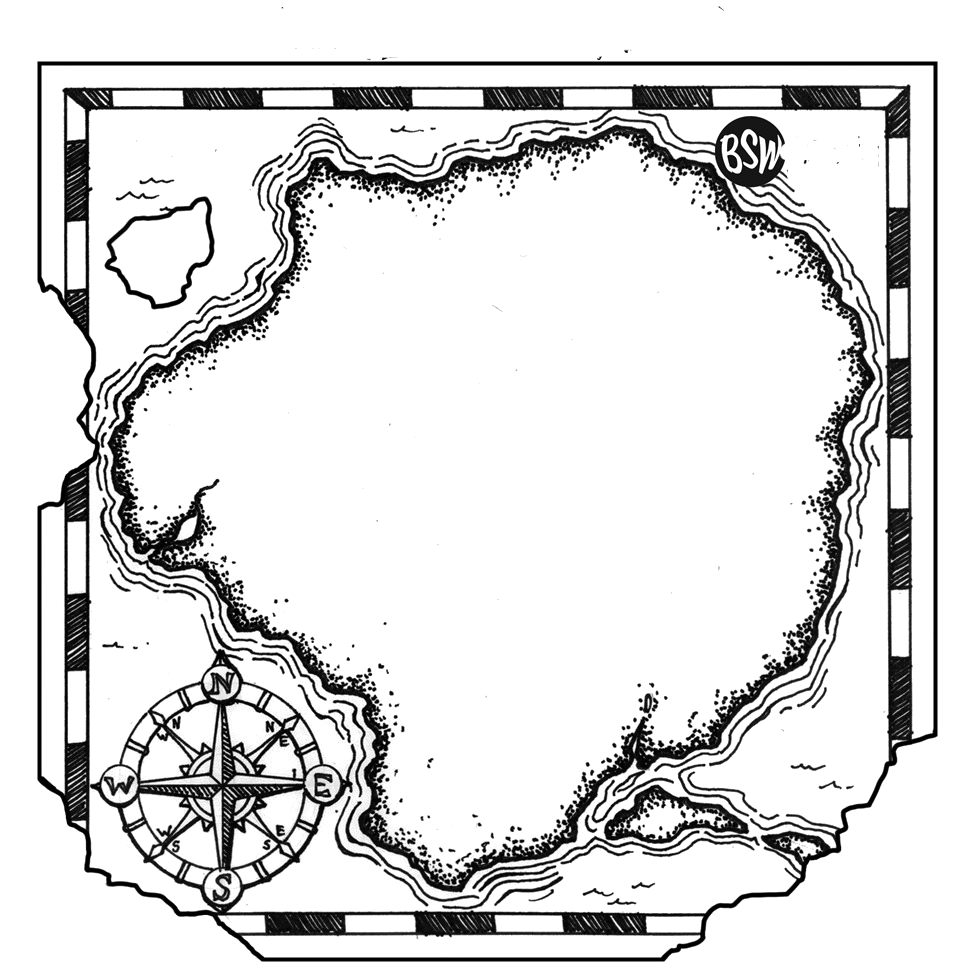 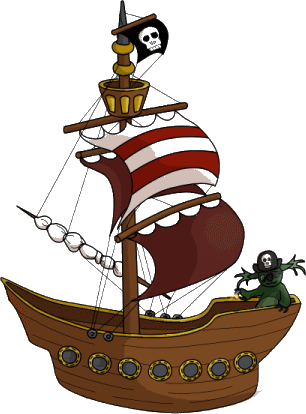 T3B
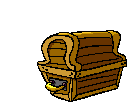 The journey to measure shower timing
16
The T3B Experiment within the CALICE AHCAL
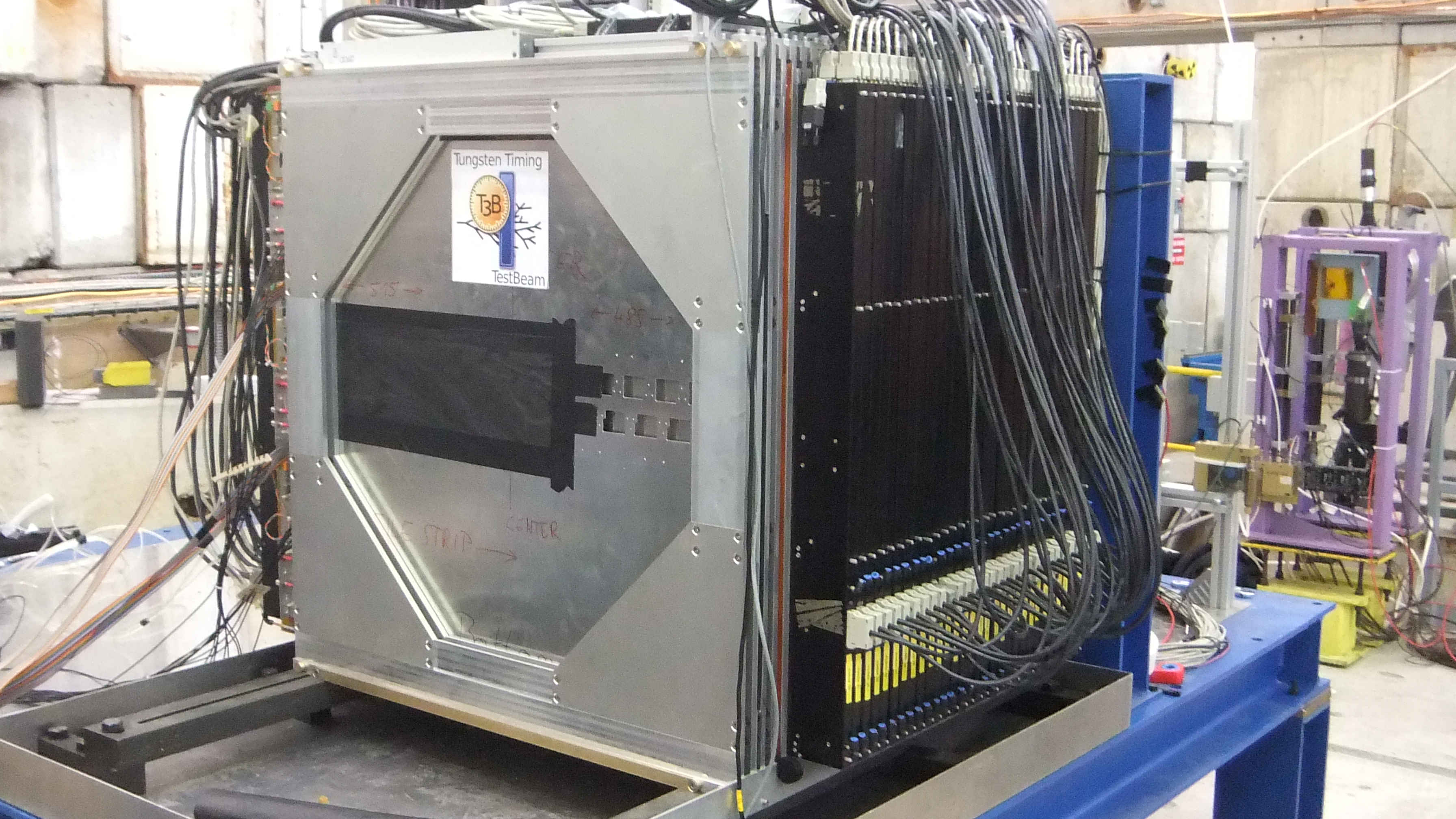 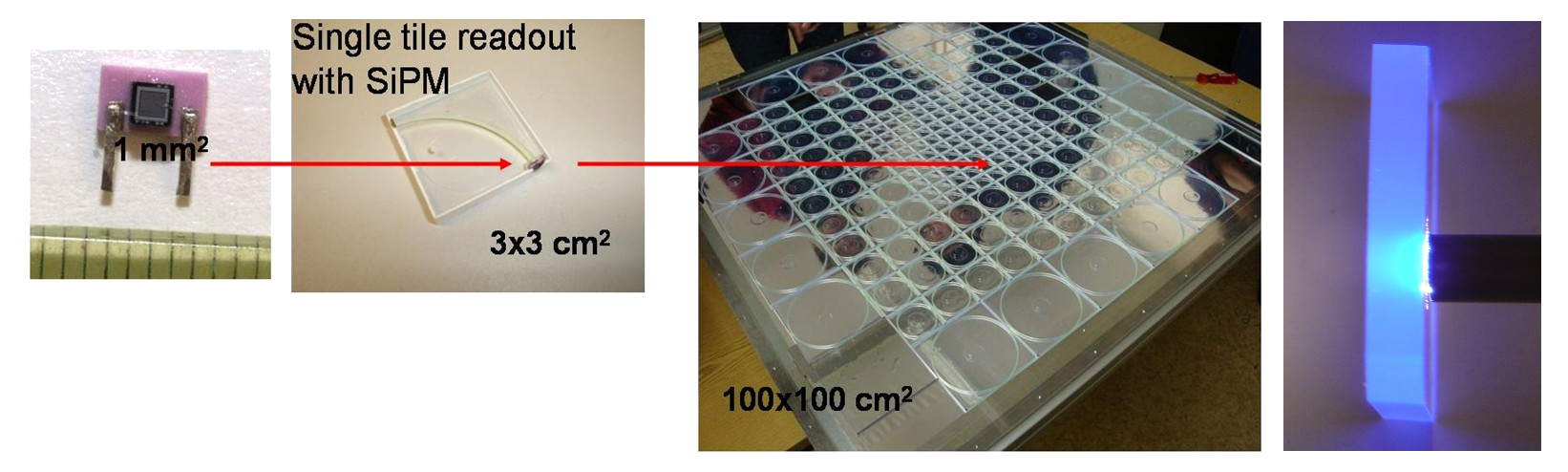 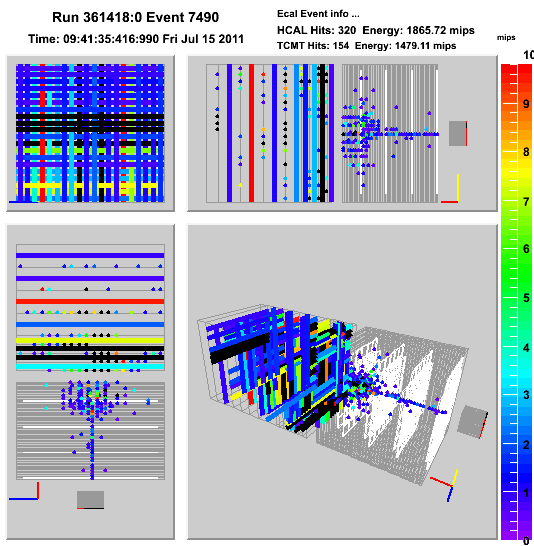 Shower Shape of a 300GeV pion Event
CALICE AHCAL
T3B Layer
What is T3B?
What is T3B?
One layer of 15 scintillator tiles
Tile dimensions: 3 x 3 x 0.5 cm3 
Light Readout by SiPMs
Data Acquisition: 4 fast USB Oscilloscopes
Setup optimized to observe the time development of hadron showers
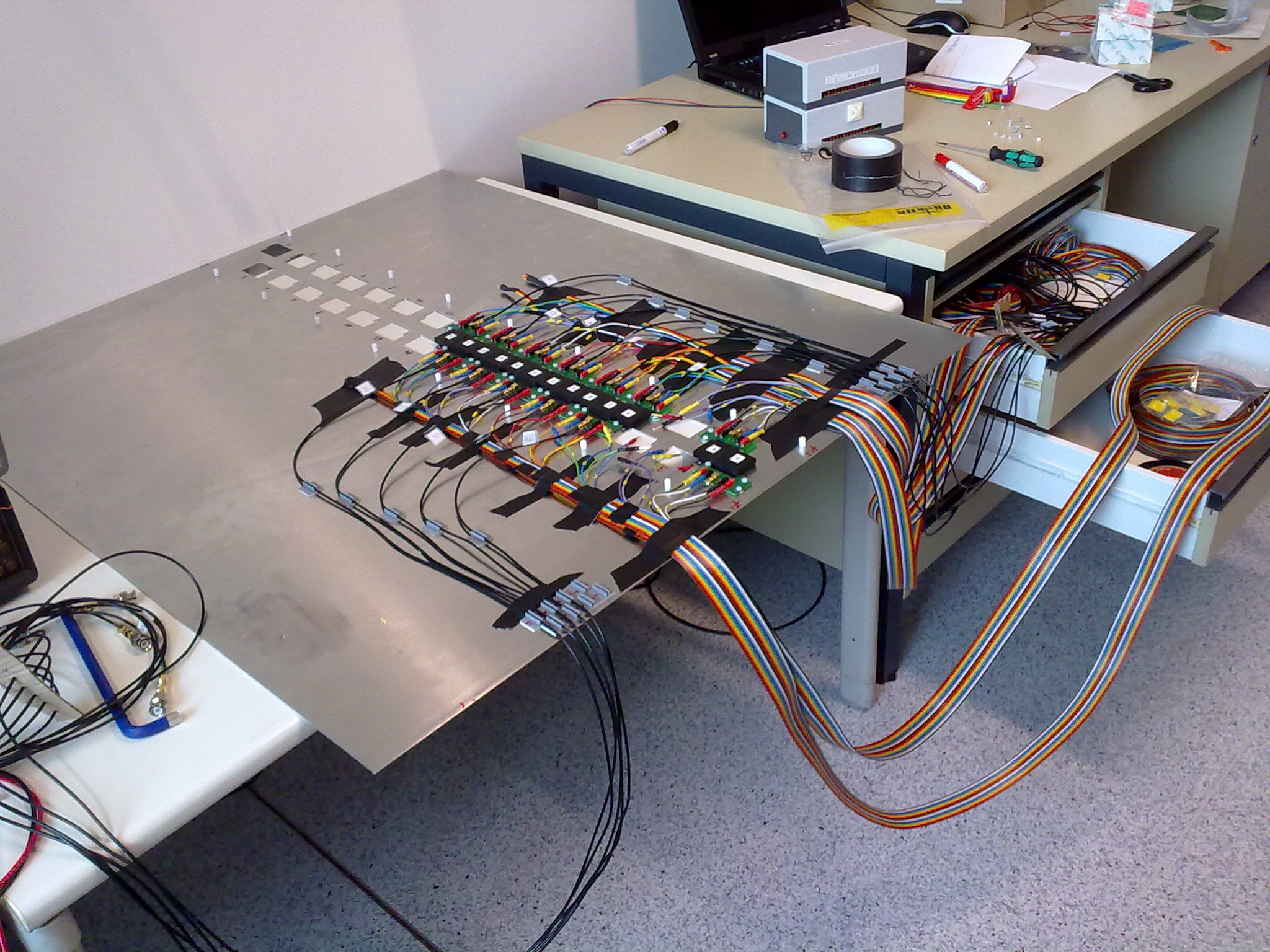 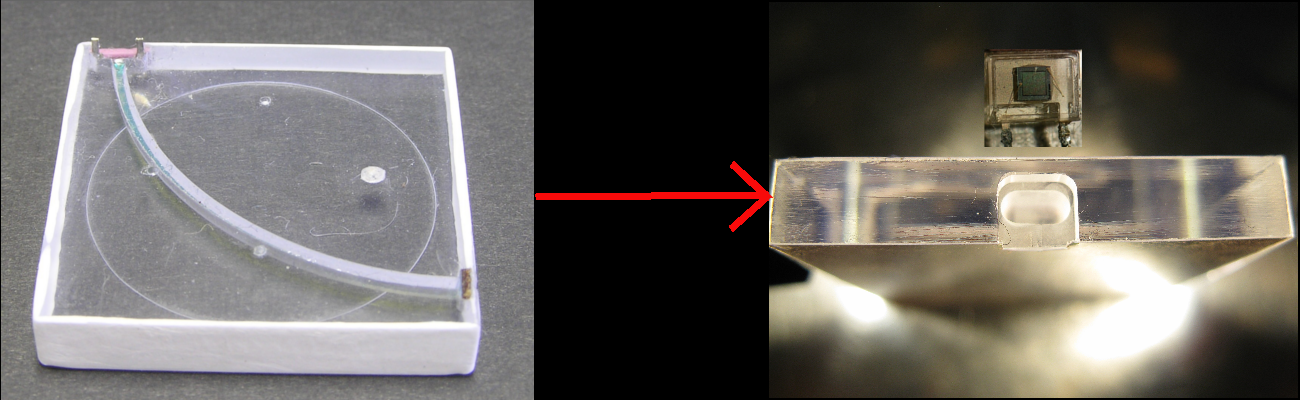 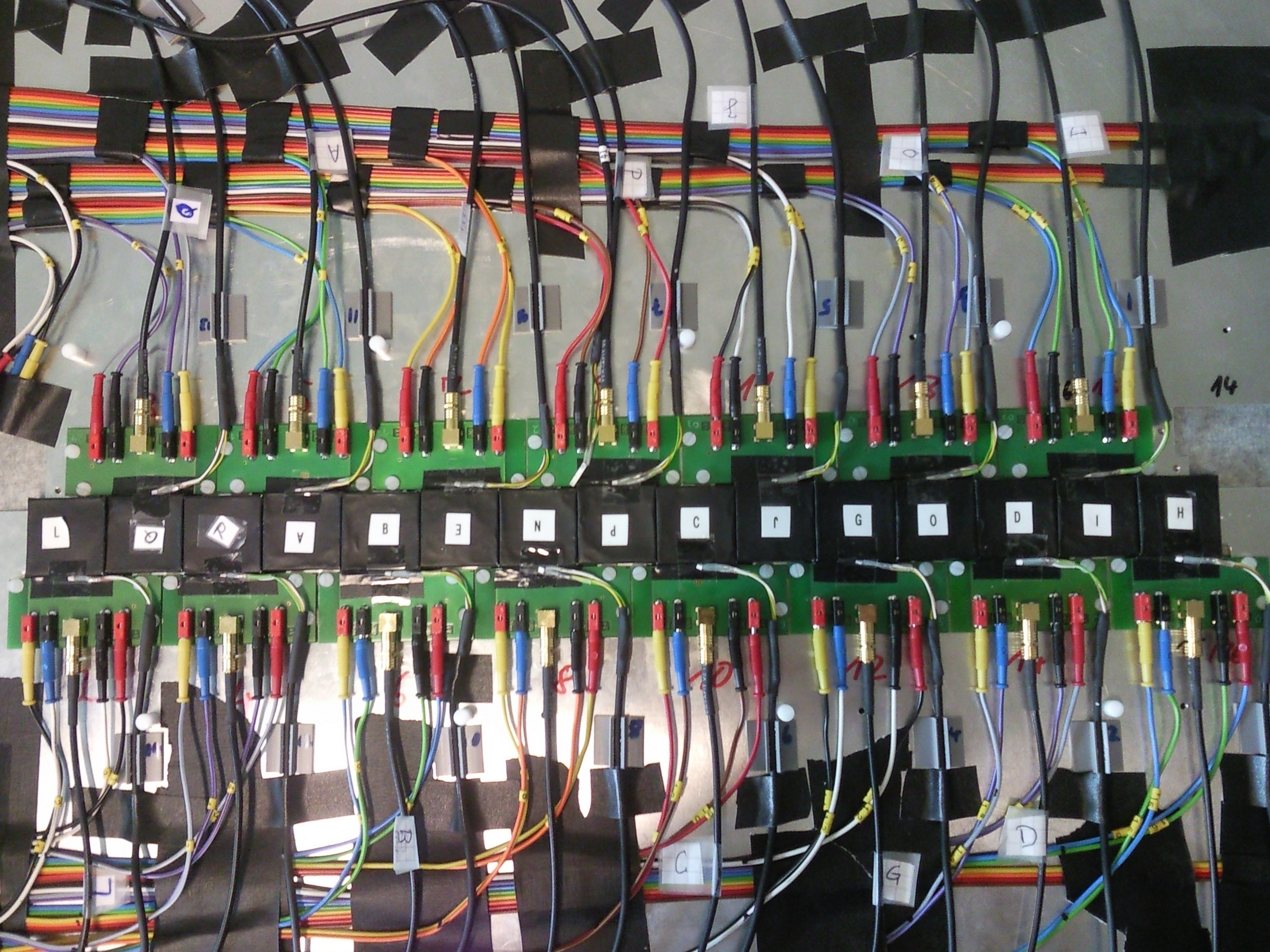 3cm
SiPMs
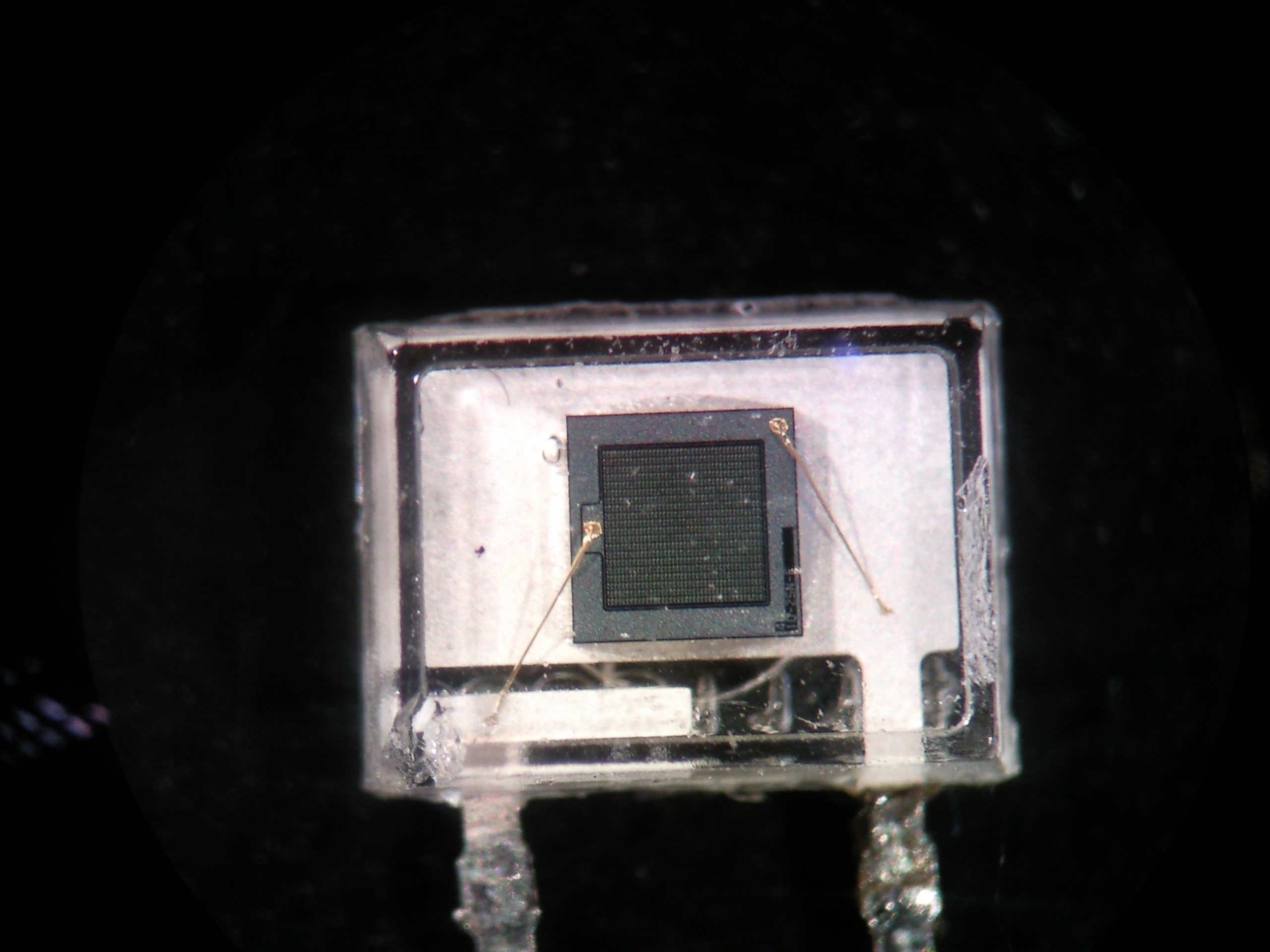 Typical waveform of 1 pixel firing
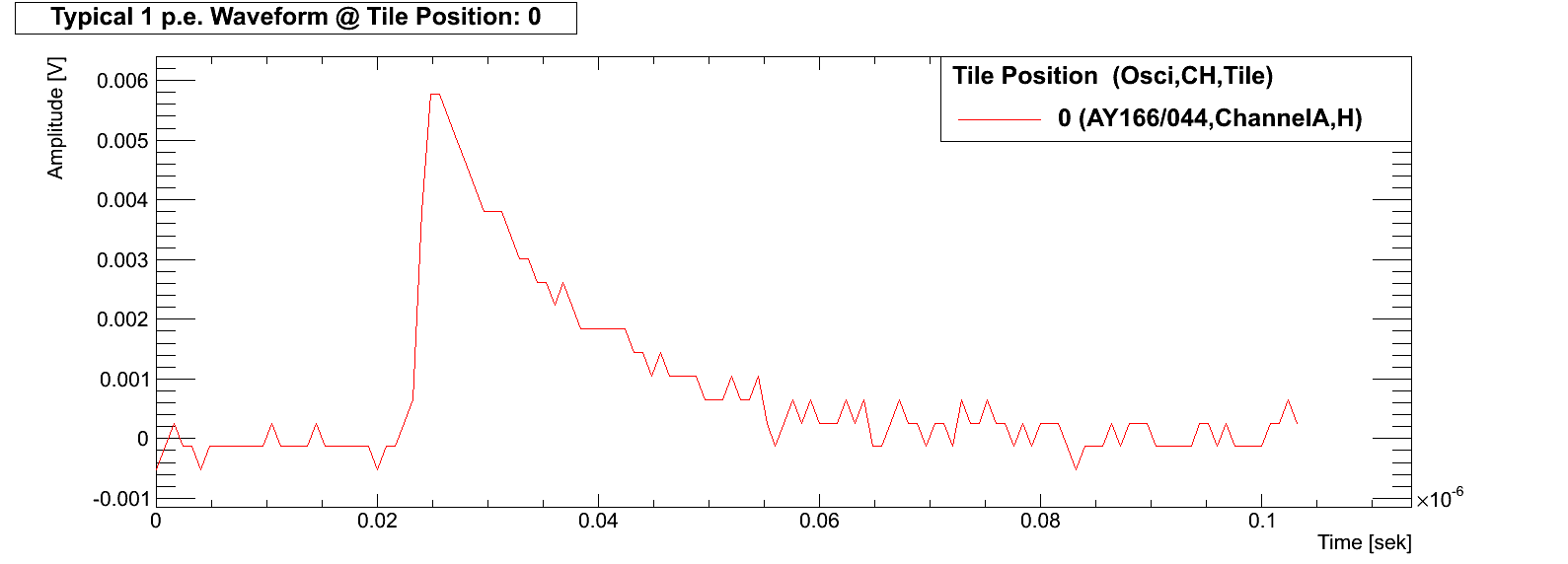 Average
1mm
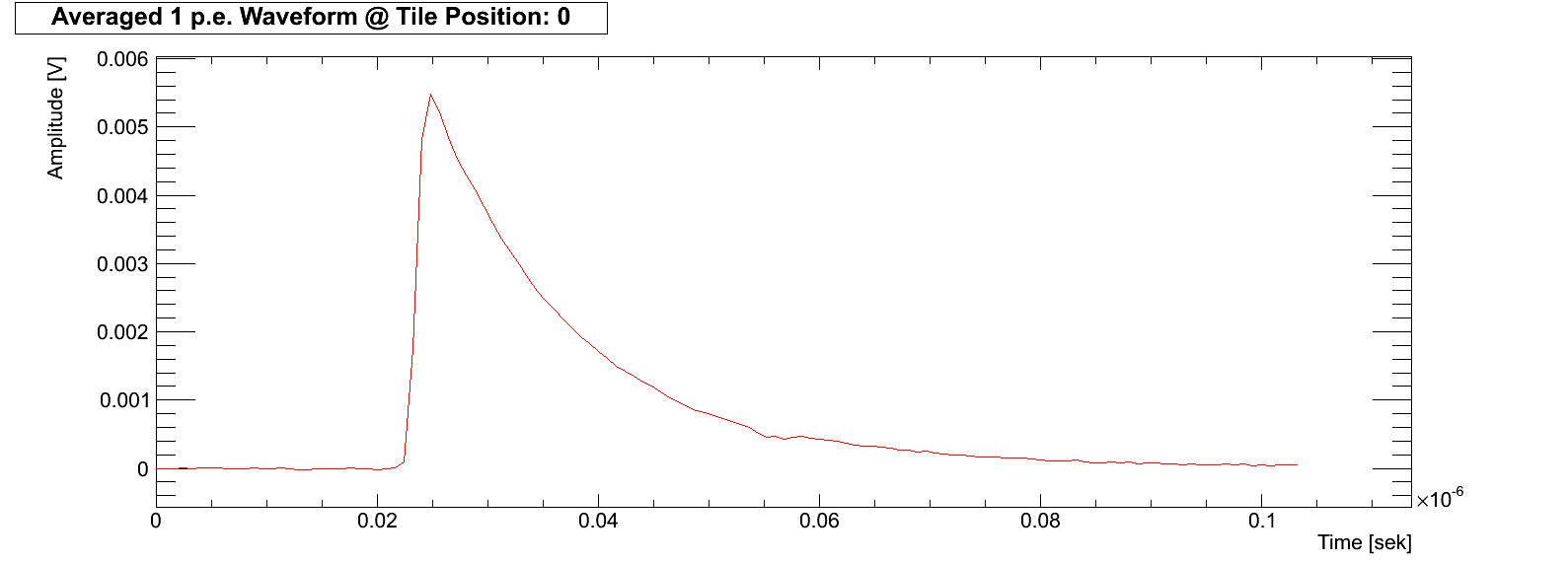 19
Data Analysis
Waveform of Total
 Acquisition window
Novel Data Processing Method
Waveform Decomposition:
Iteratively substract 1 pixel waveform from the local maximum till nothing is left
Obtain time of energy deposition with sub-nanosecond precision
21
http://www.mpp.mpg.de/~soldner/WaveformDecomposition.gif
Data Analysis: Waveform Decomposition
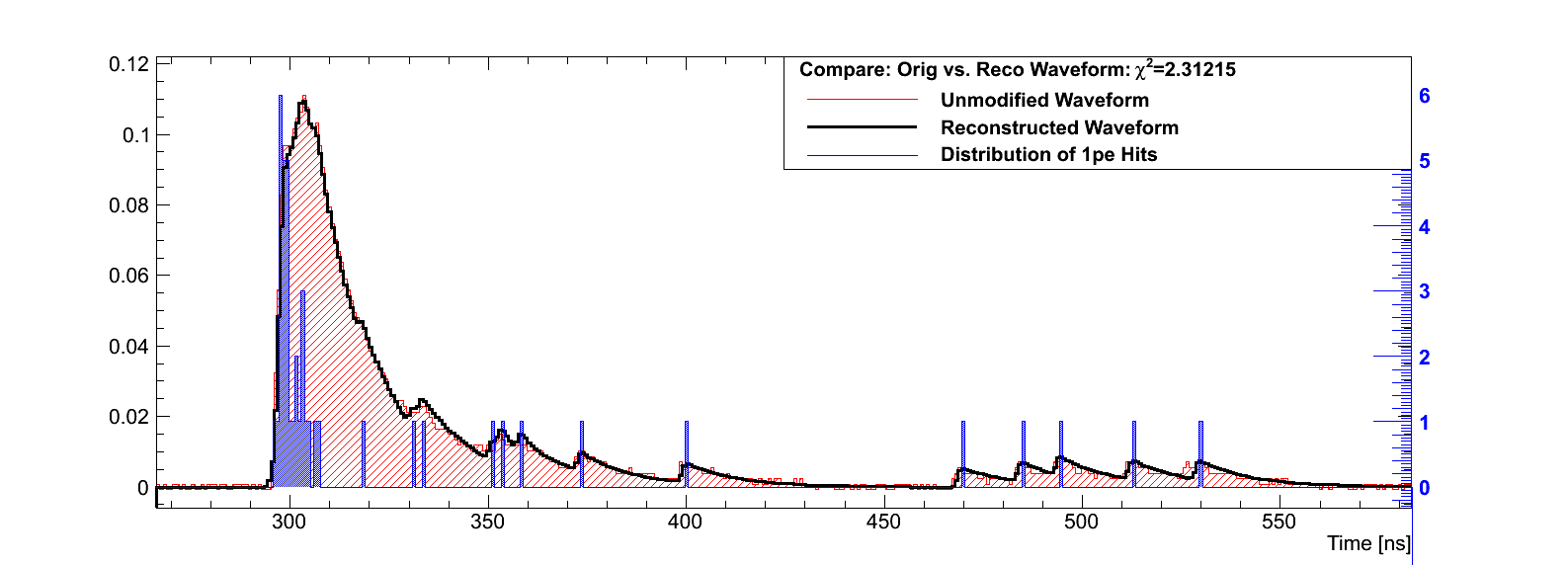 Verify the success of the procedure:
Build up the original waveform from the 1p.e. hit histogram  good agreement
22
Data Analysis: Waveform Decomposition
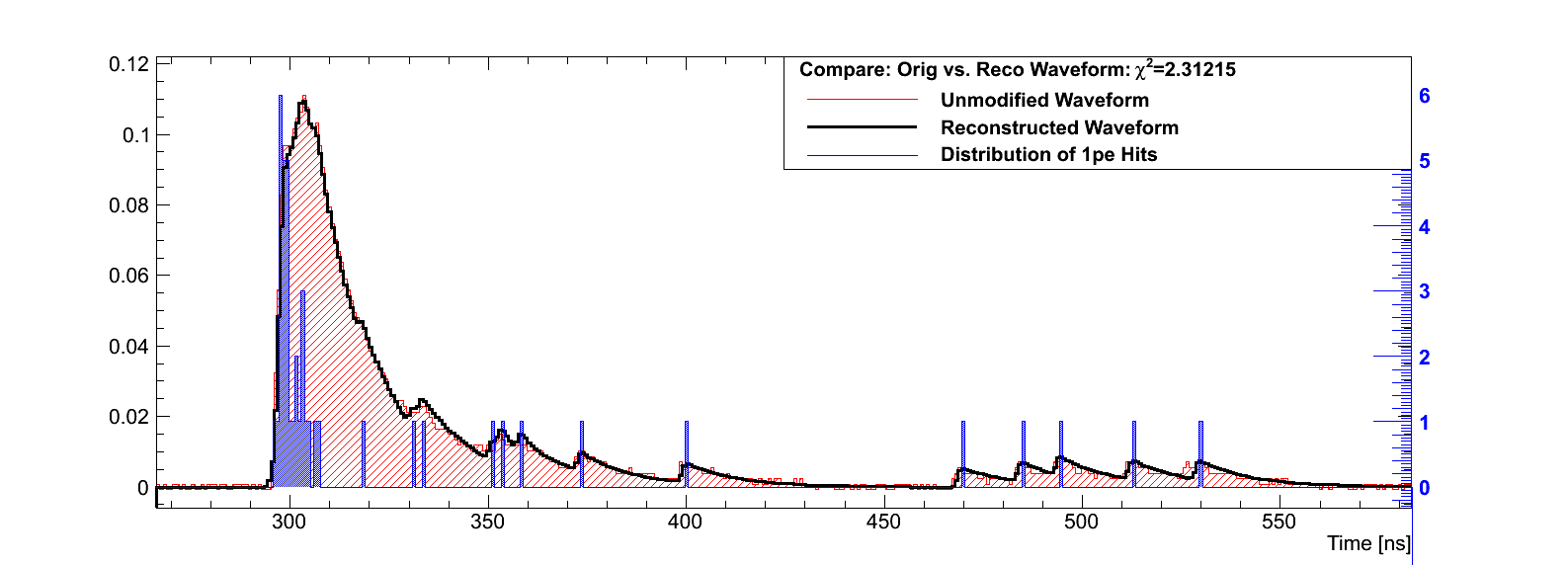 Analysis of the time of first hit within the tiles of the T3B layer
The time of first hit is a good measure for the intrinsic time stamping possibilities in the calorimeter
Verify the success of the procedure:
Build up the original waveform from the 1p.e. hit histogram  good agreement
23
Data Analysis: Waveform Decomposition
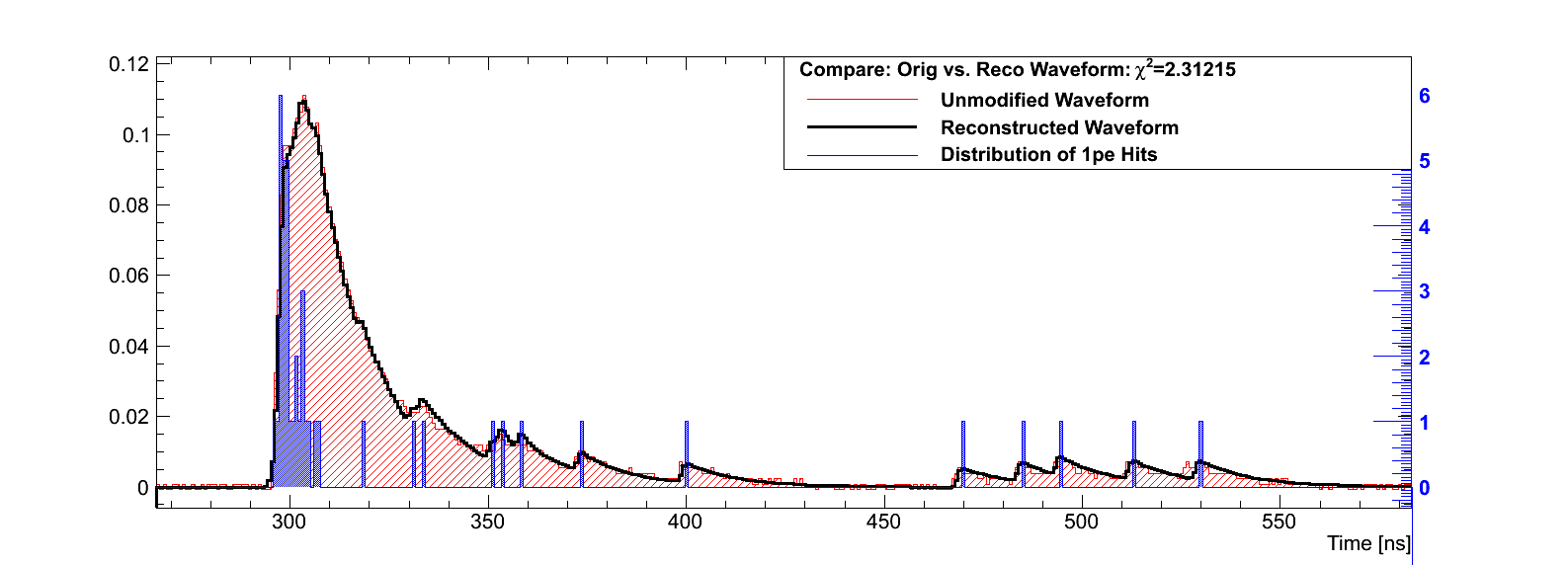 Analysis of the time of hit within the tiles of the T3B layer
The time of hit is a good measure for the intrinsic timing properties of hadronic showers
Verify the success of the procedure:
Build up the original waveform from the 1p.e. hit histogram  good agreement
24
Analysis:The Time of the first Hit
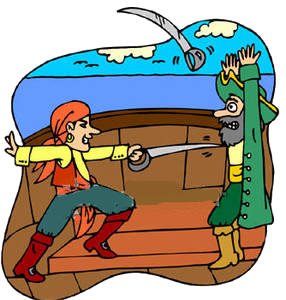 25
Time of First Hit
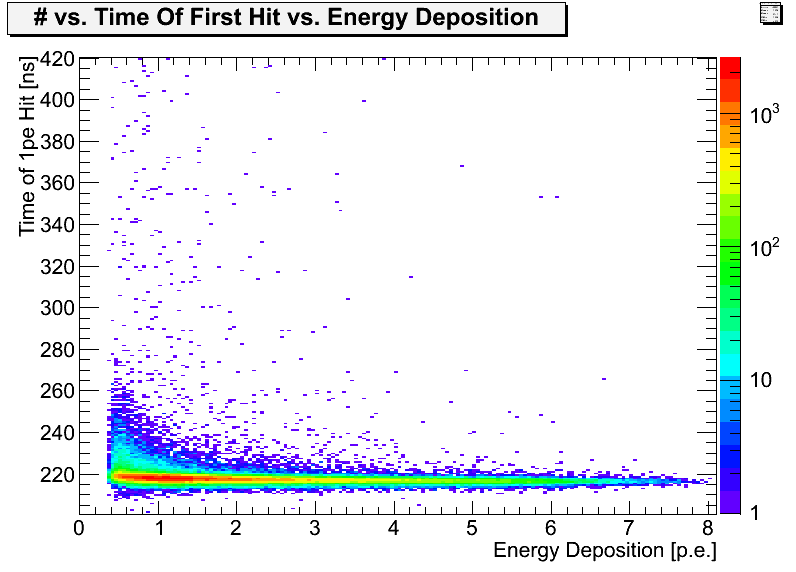 Analysis:
Consider a hit if > 8 p.e. are deposited within 9.6 ns
Take the time of the second fired SiPM Pixel as the TofH 
(reduced bias through thermal darkrate  on average 1 pixel per waveform of 2.4 microsec)
Steel Data
60GeV
All Tiles
Sum the number of pixels fired within the identified hit to determine its energy deposition
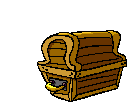 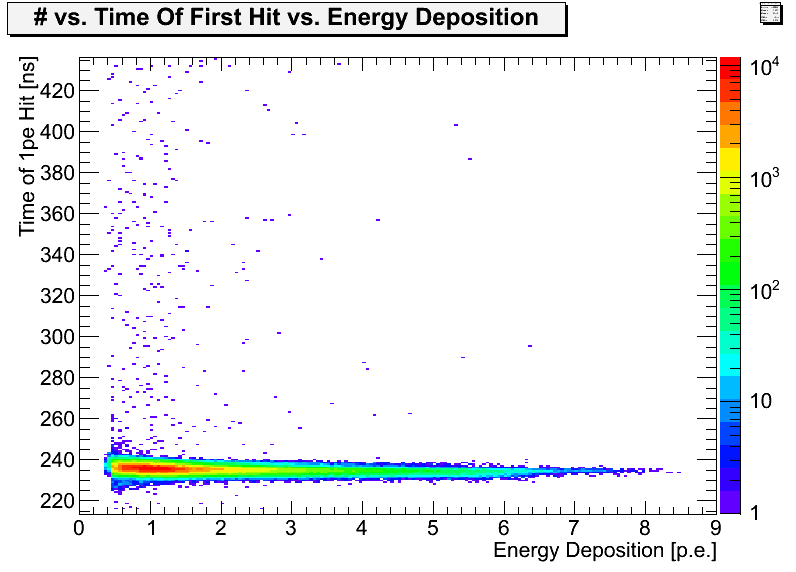 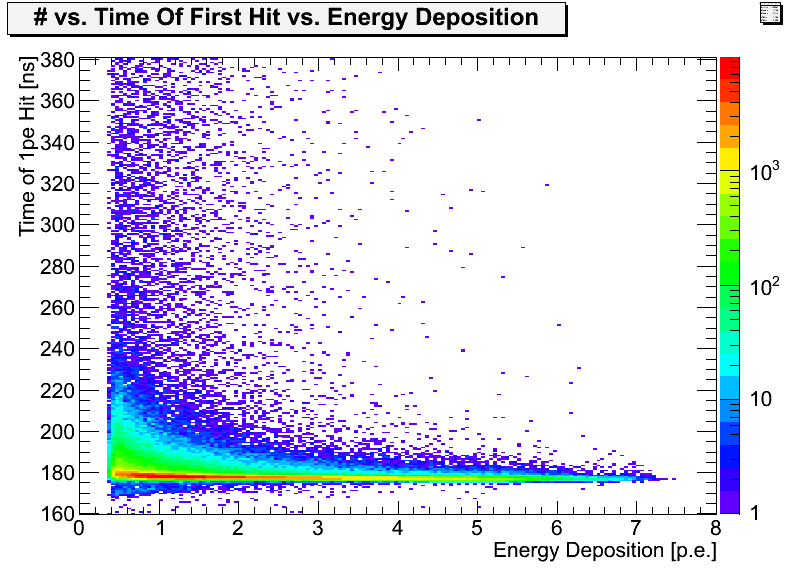 [MIP]
Tungsten Data
60GeV
All Tiles
Muon Data
180GeV
All Tiles
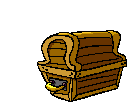 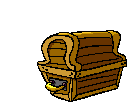 26
[MIP]
[MIP]
Time of First Hit
Analysis:
Consider a hit if > 8 p.e. are deposited within 9.6 ns
Take the time of the second fired SiPM Pixel as the TofH 
(reduced bias through thermal darkrate  on average 1 pixel per waveform of 2.4 microsec)
Sum the number of pixels fired within the identified hit to determine its energy deposition
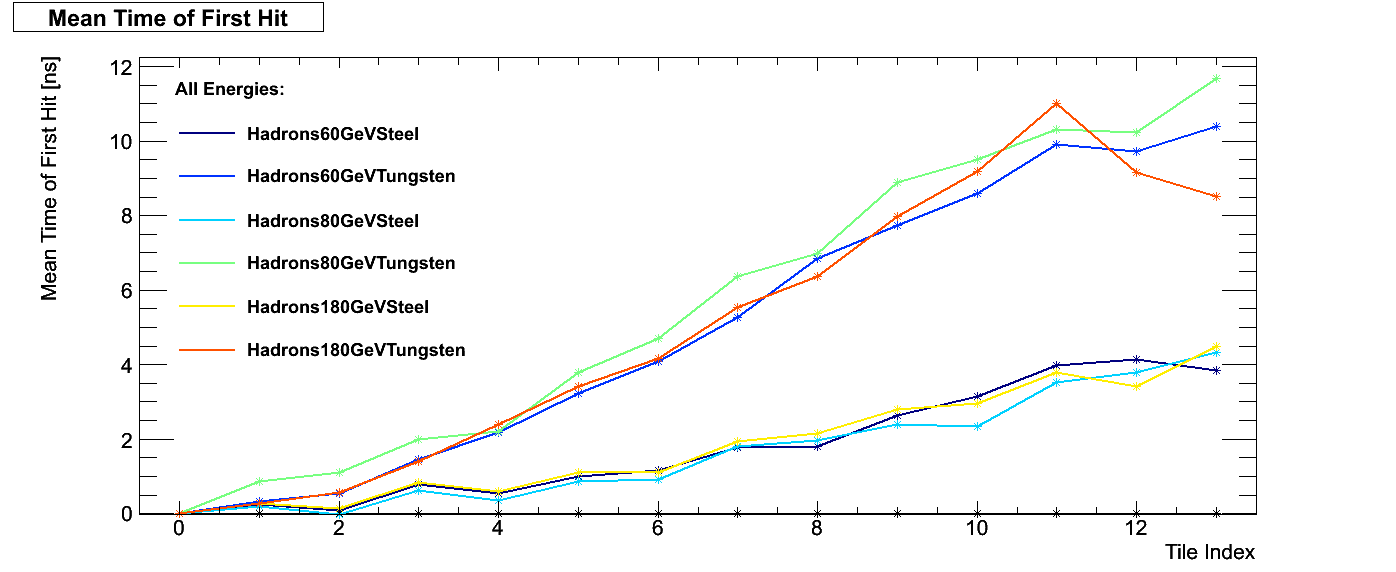 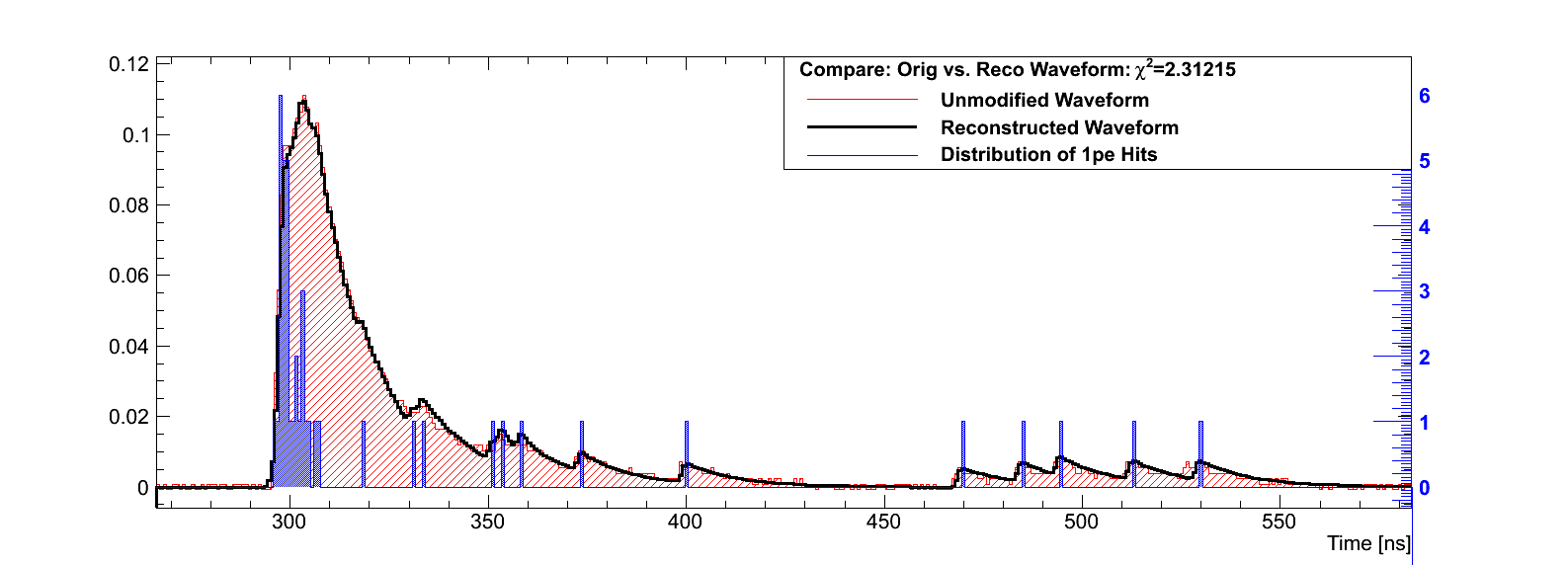 Striking difference between Tungsten and Steel data
Analysis of the time of first energy deposition within the tiles of the T3B layer for hadronic showers
27
Time of First Hit
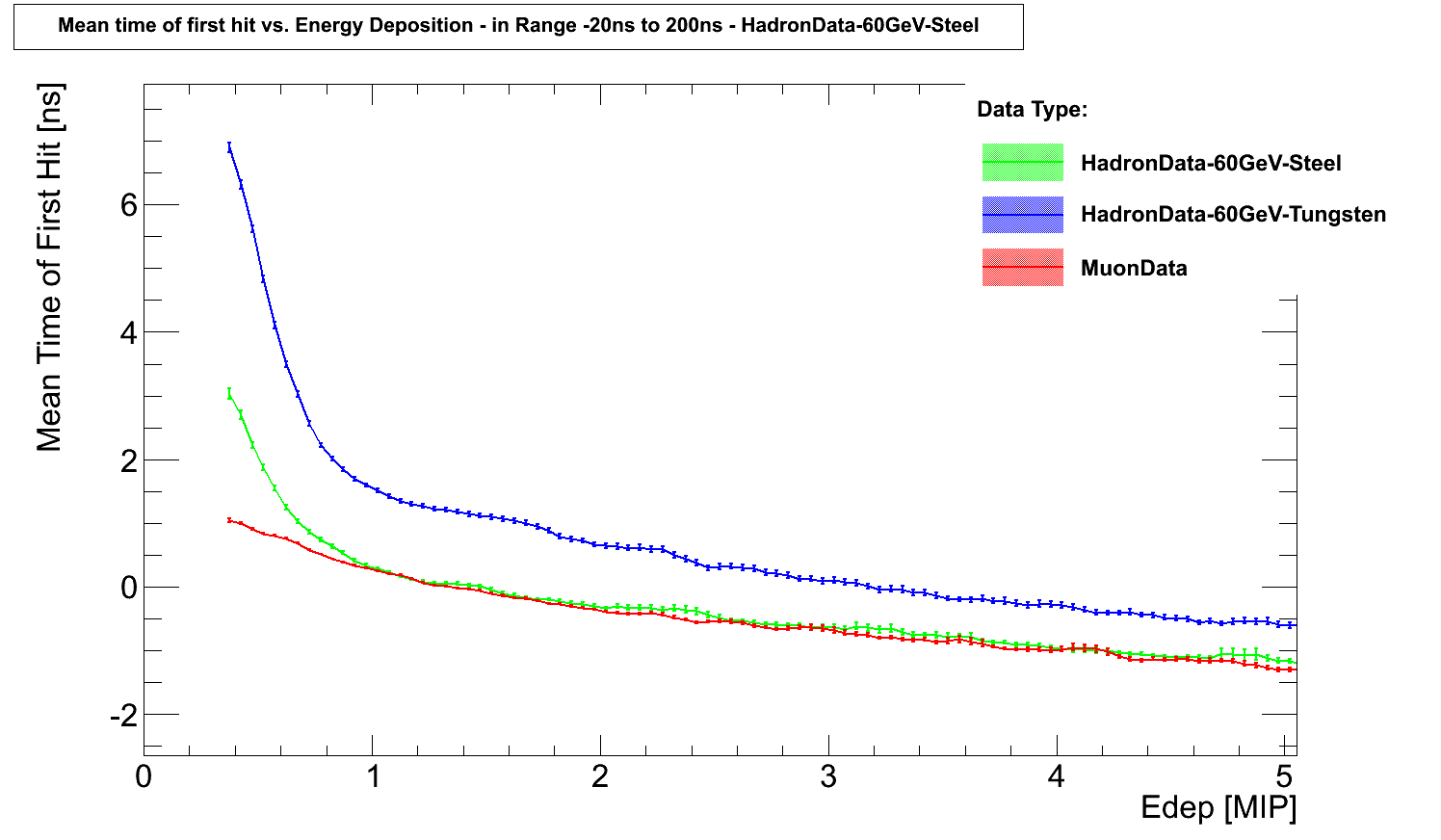 Analysis:
Consider a hit if > 8 p.e. are deposited within 9.6 ns
Take the time of the second fired SiPM Pixel as the TofH 
(reduced bias through thermal darkrate  on average 1 pixel per waveform of 2.4 microsec)
Determine binwise mean time of first hit:
First hit on average later for Steel and Tungsten
Steel: Late hits deposit few energy
Tungsten: Late hits can deposit few or much energy
Sum the number of pixels fired within the identified hit to determine its energy deposition
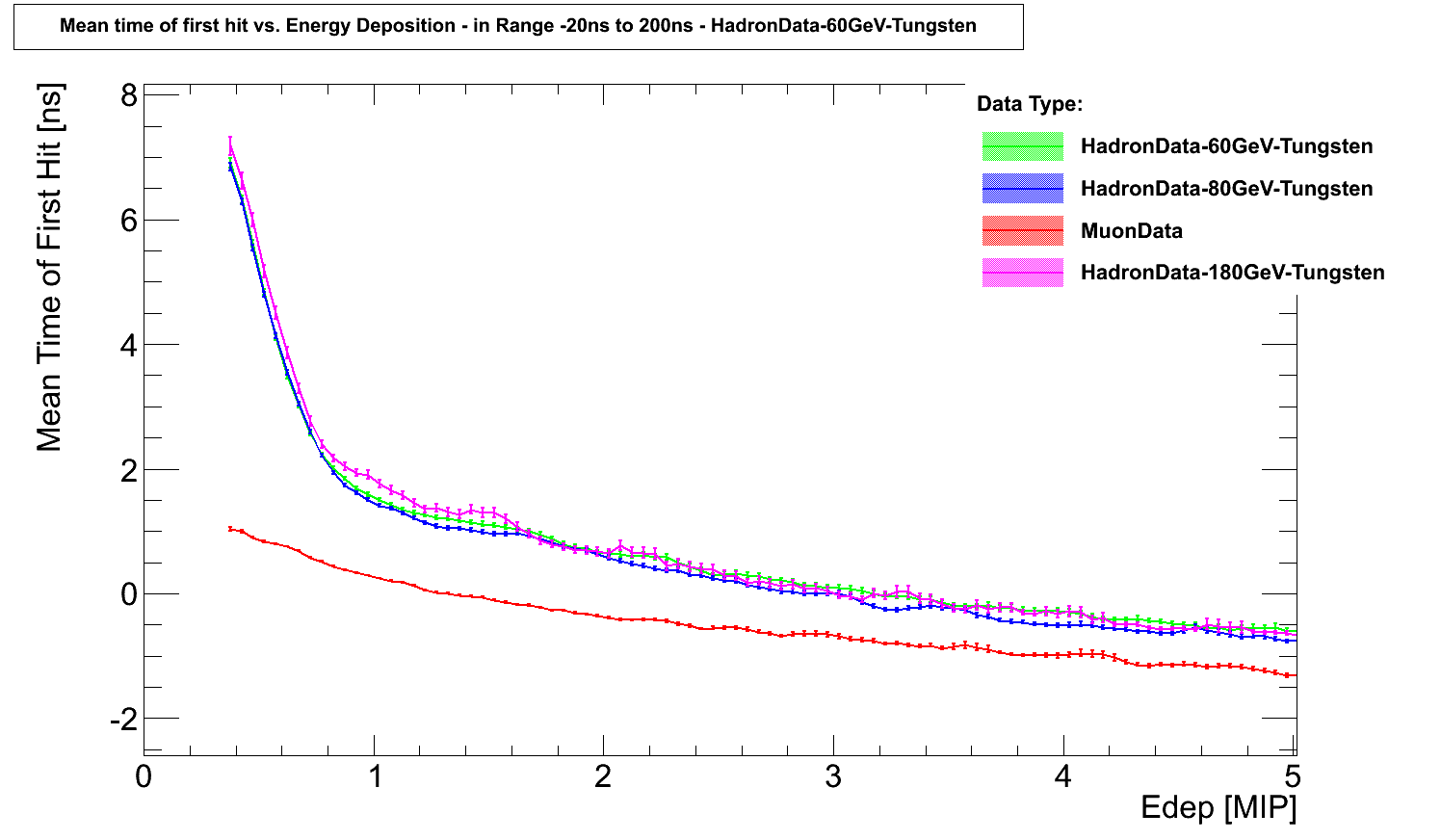 No significant energy dependence observed
28
Analysis:The Time of the hit
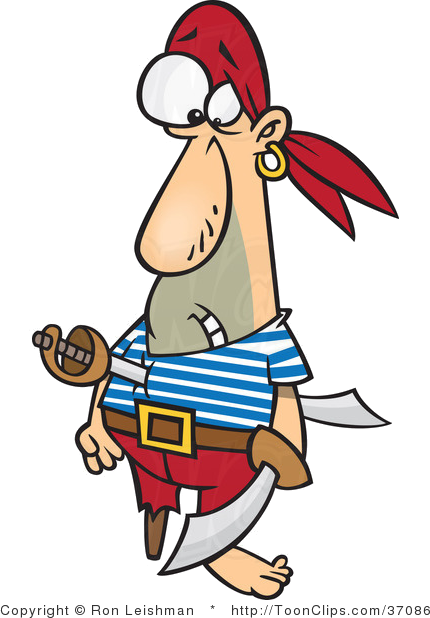 29
Time of Hit Analysis
Analysis Steps (All plots for Hadron Data, 60GeV, Tungsten, 4mio Events):
Fill the time of every single fired pixel into one timing histogram (per E and tile)
Pedestal
Gaussian smearing  width of 1.7ns
Correct for Detector Effects: Pedestal sub., substract SiPM afterpulsing…
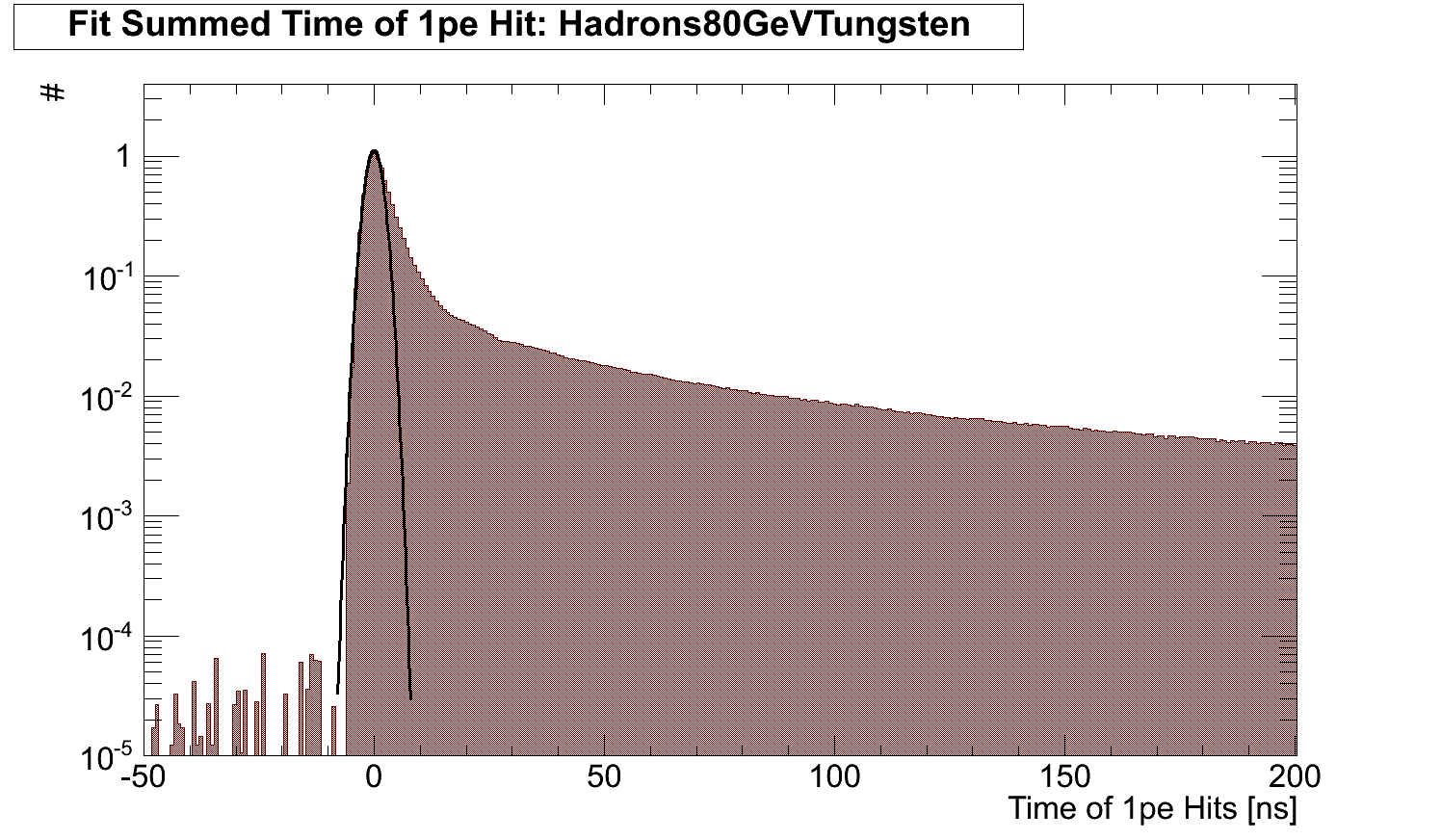 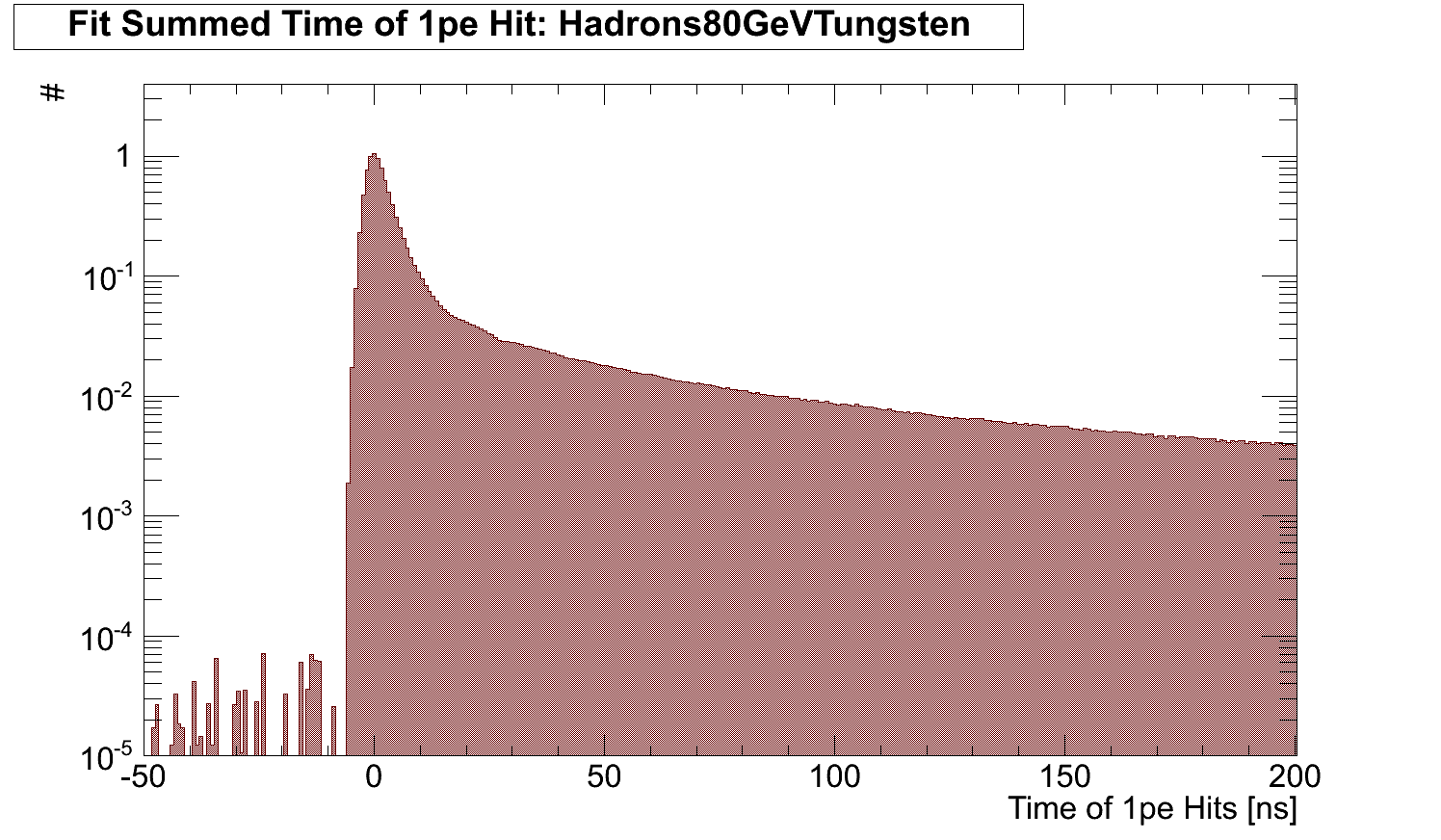 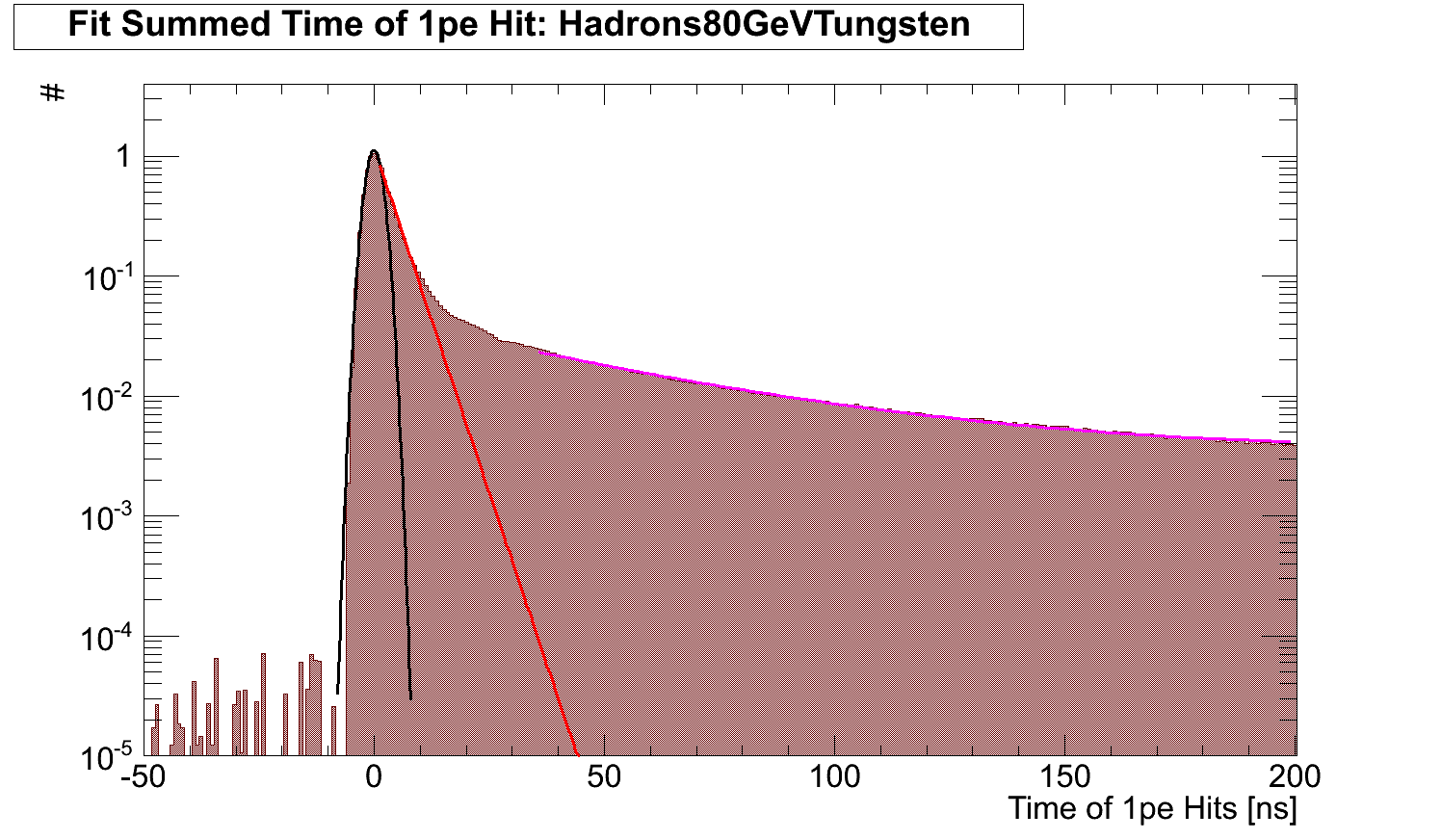 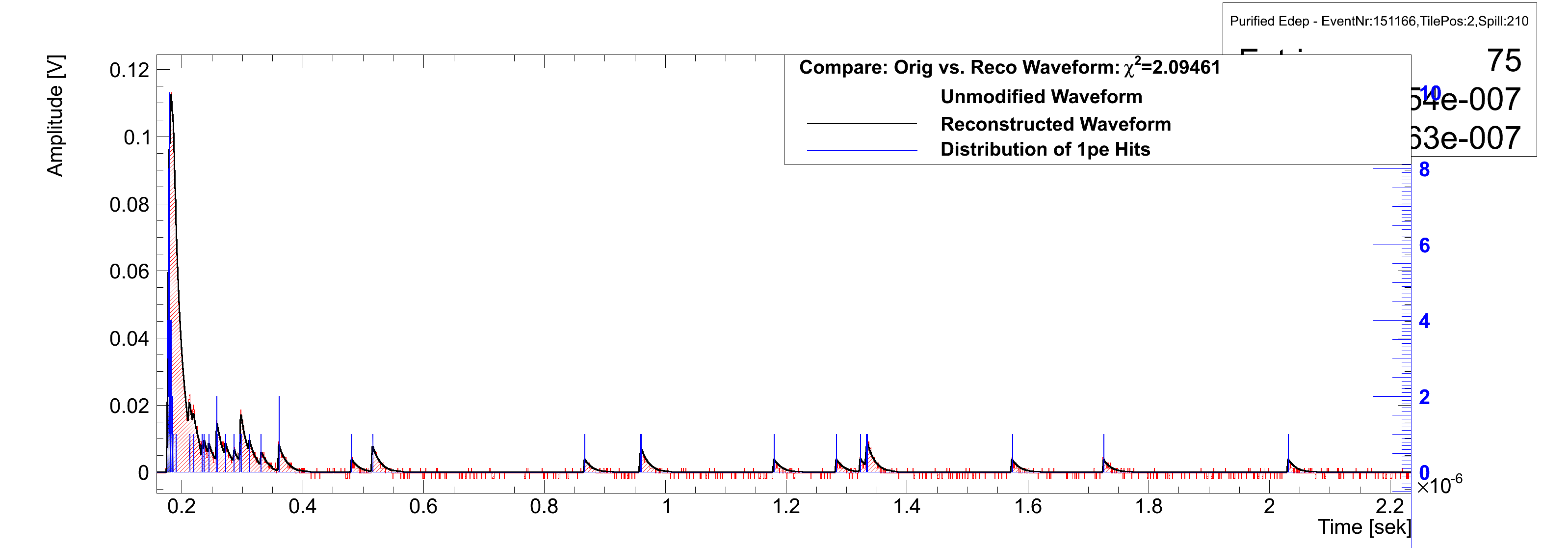 Various late contributions
Typical T3B event for hadron data
Fast energy depositions
30
Time of Hit Analysis
Analysis Steps (All plots for Hadron Data, 60GeV, Tungsten, 4mio Events):
Fill the time of every single fired pixel into one timing histogram (per E and tile)
Correct for Detector Effects: Pedestal sub., substract SiPM afterpulsing…
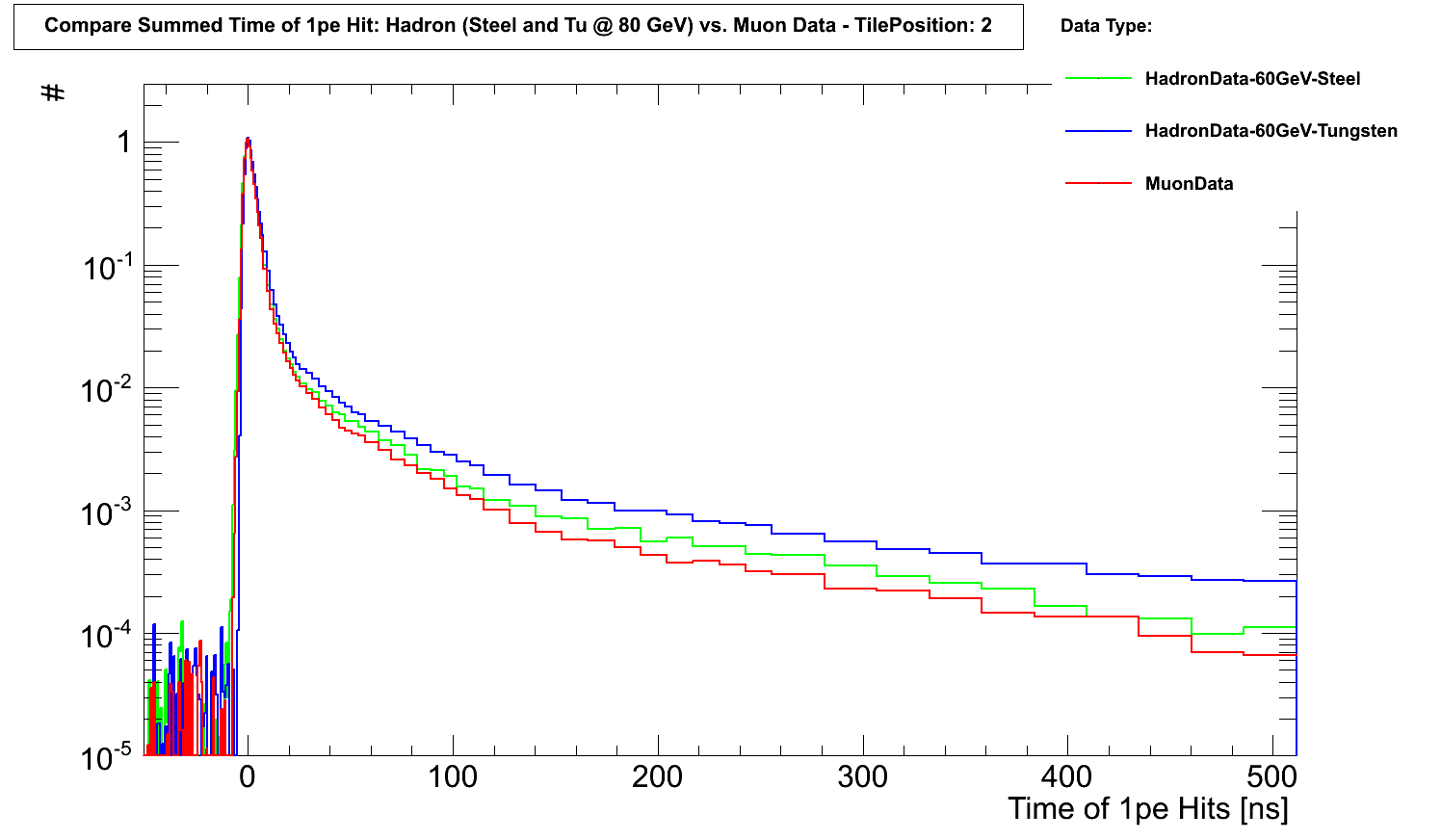 31
Time of Hit Analysis
Analysis Steps (All plots for Hadron Data, 60GeV, Tungsten, 4mio Events):
Fill the time of every single fired pixel into one timing histogram (per E and tile)
Correct for Detector Effects: Pedestal sub., substract SiPM afterpulsing…
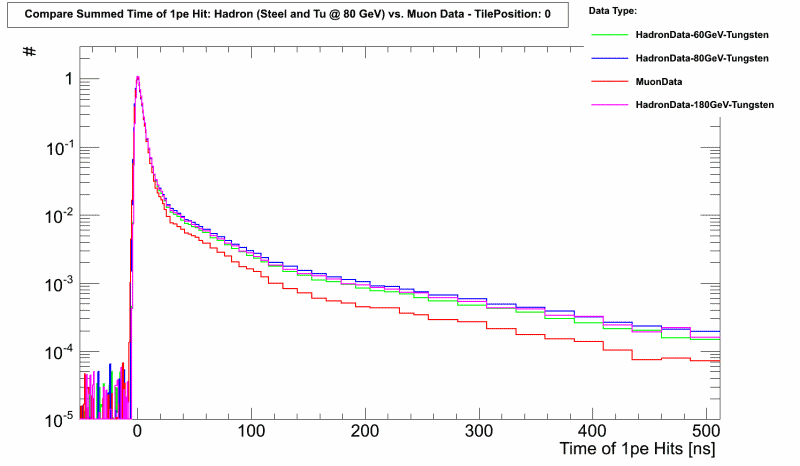 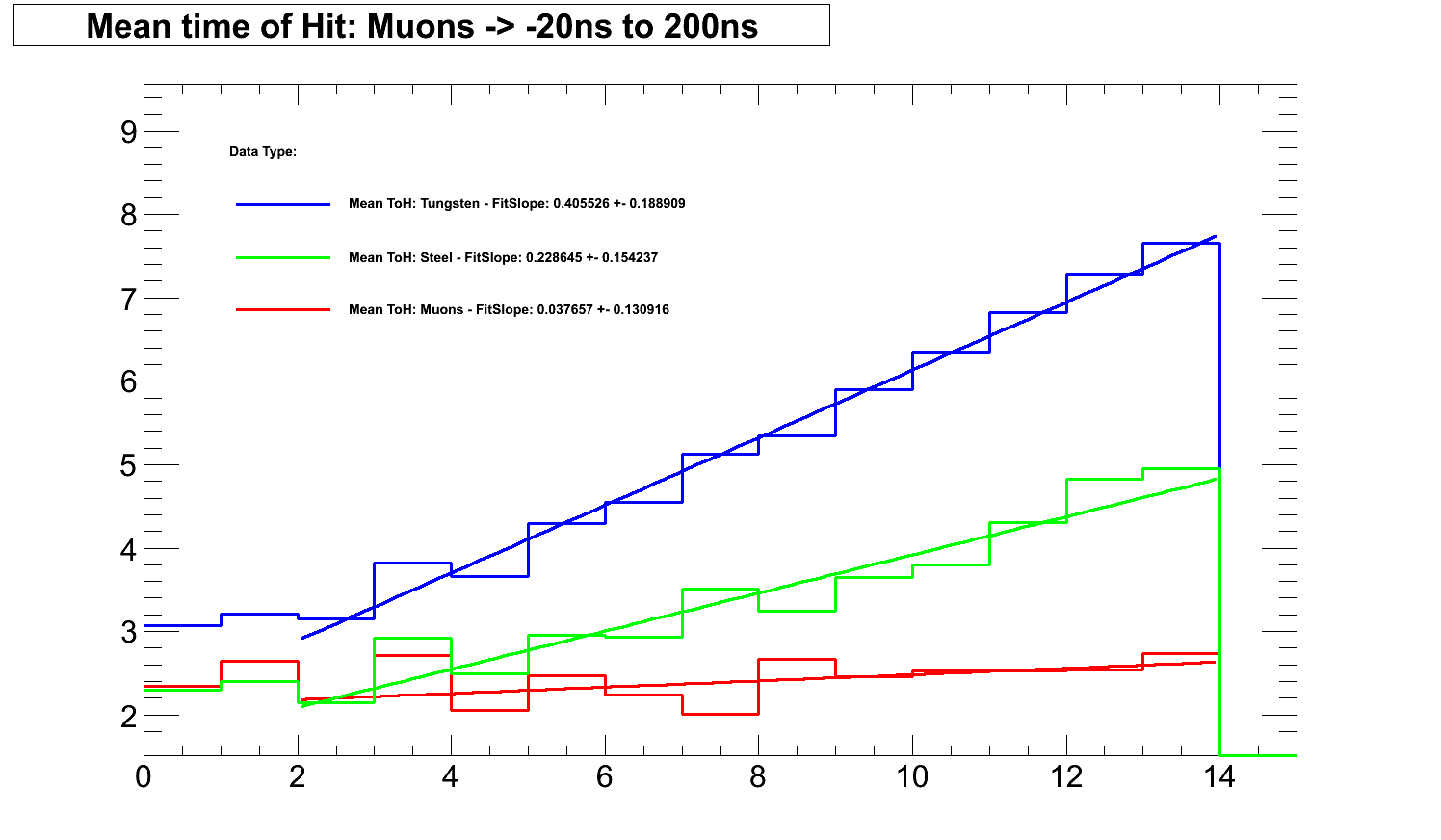 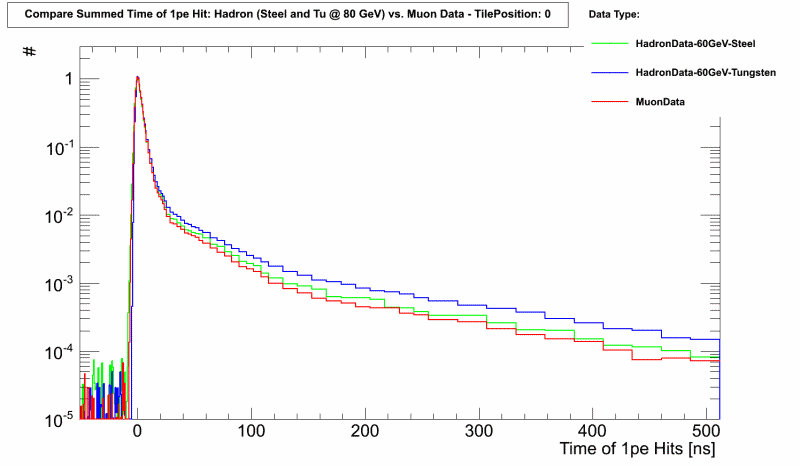 Energy Scan
Tungsten Data 60,80,180GeV
 No differences in terms of ToH
Now we can determine the
Mean Time of Hit
Mean Time of Hit [ns]
Tile Position
http://www.mpp.mpg.de/~soldner/Shinshu2012/SummedTimeOf1pe-EnergyScan.gif
http://www.mpp.mpg.de/~soldner/Shinshu2012/SummedTimeOf1pe.gif
32
Time of Hit Analysis
Analysis Steps (All plots for Hadron Data, 60GeV, ~4mio Events):
Which fraction of the total Energy is deposited at which time?
Compare Muon, Steel And Tungsten Data
Compare Hadron Data to MC for Tungsten
Edep takes longer for Tu than for Steel absorber (than for Muon data)
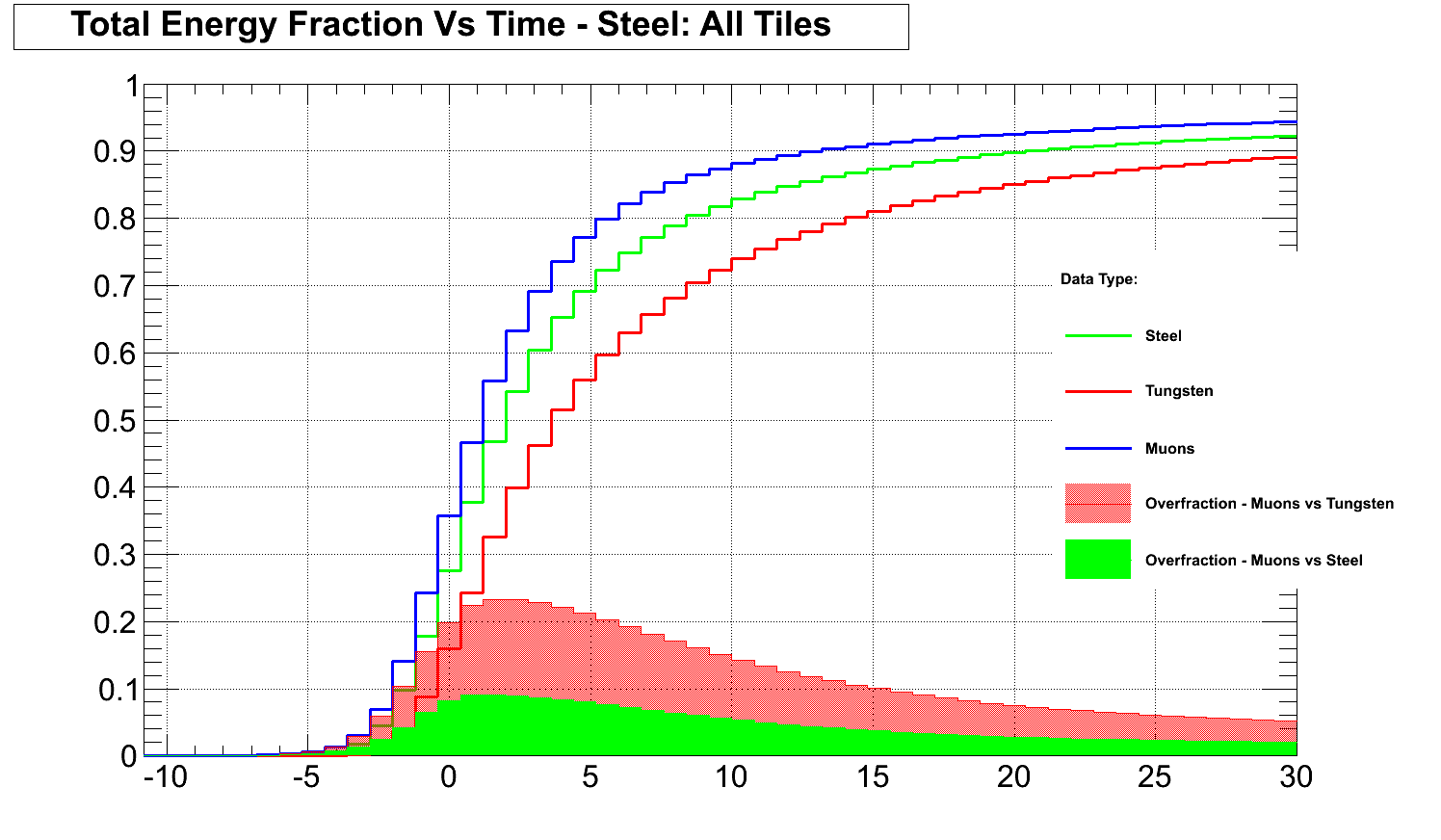 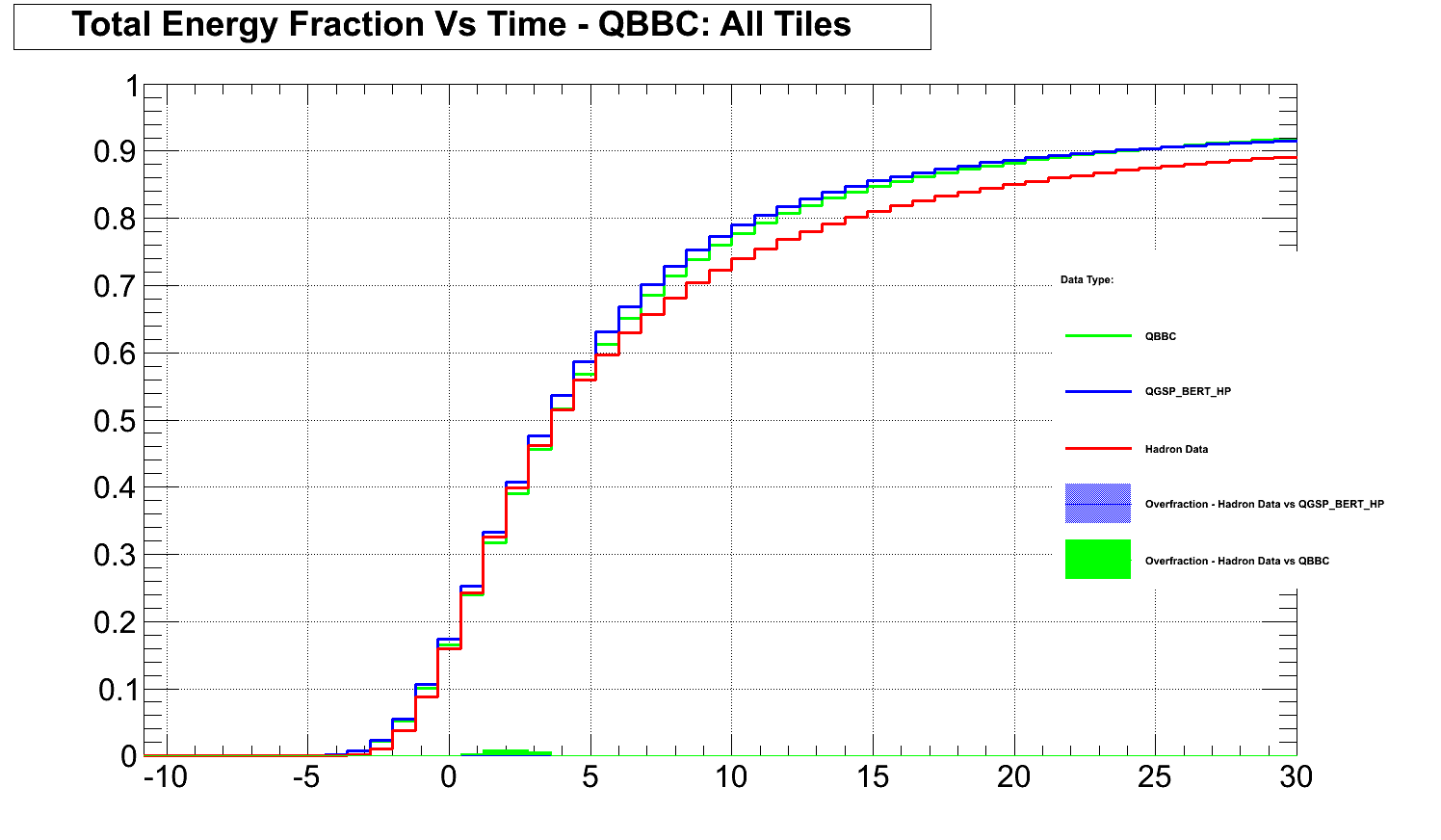 Monte Carlo Comp.:
High precision physics lists reproduce shower timing of Tungsten reasonably well
 Discrepancies in late shower timing observable
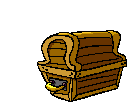 33
Analysis:Recovery of thethird Dimension
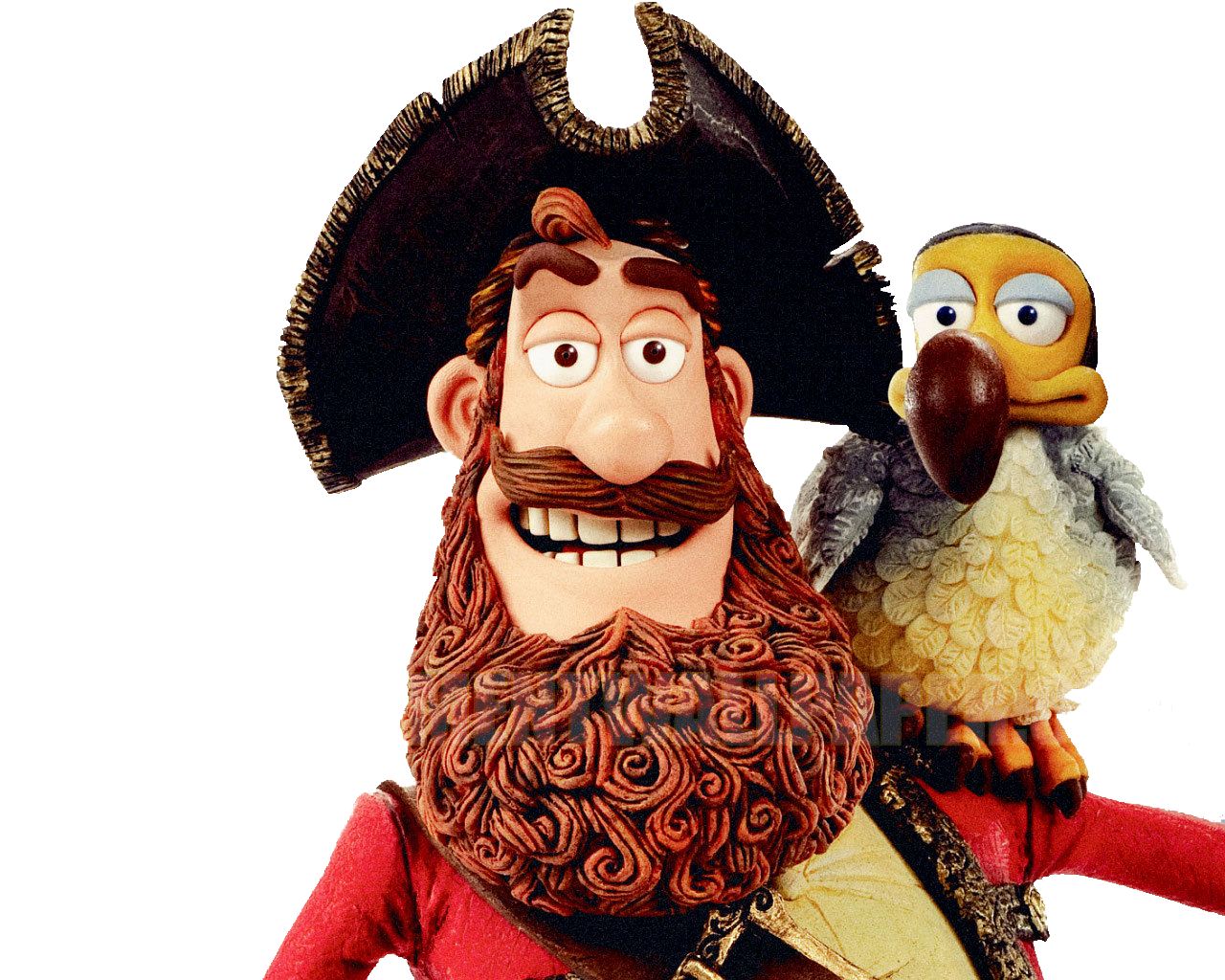 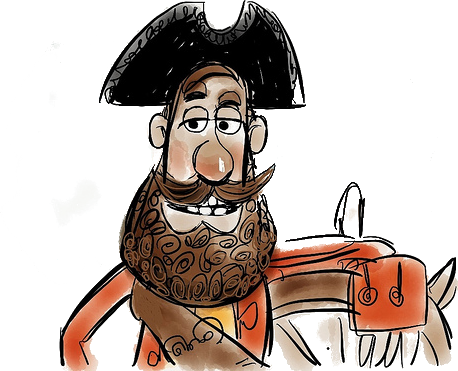 34
Recovery of the 3rd dimension
T3B is a single strip detector
1D: Shower center  border
One time dimension
 2 dimensions

We are interested in full 4D description of hadronic showers!
Assume rotation symmetry
Recovery of 1D
But: Longitudinal component still missing

Reminder: T3B is parasitic to A-HCal
3D “imaging” calorimeter in x/y/z
Maybe 4D = 3D + 2D?
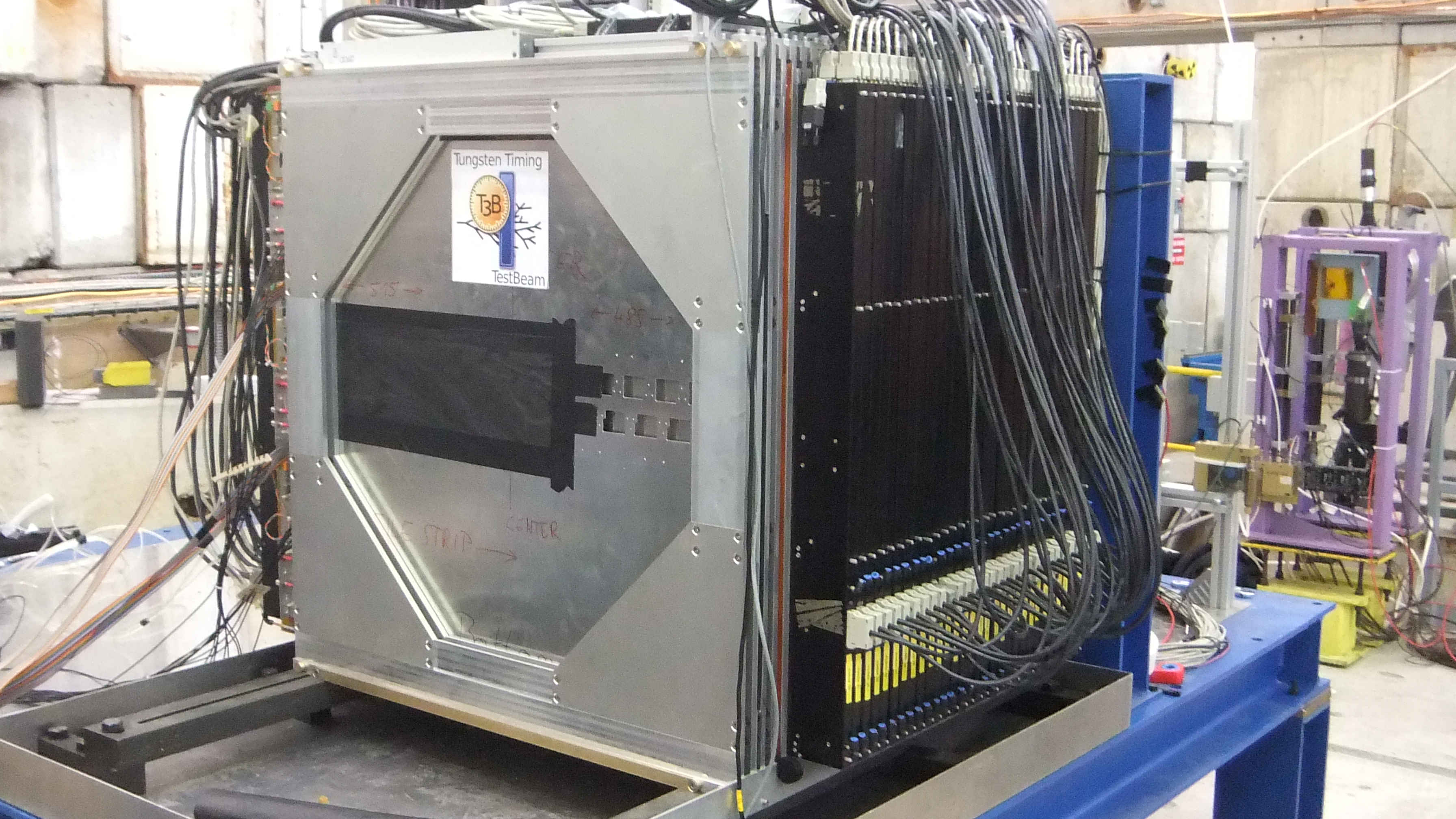 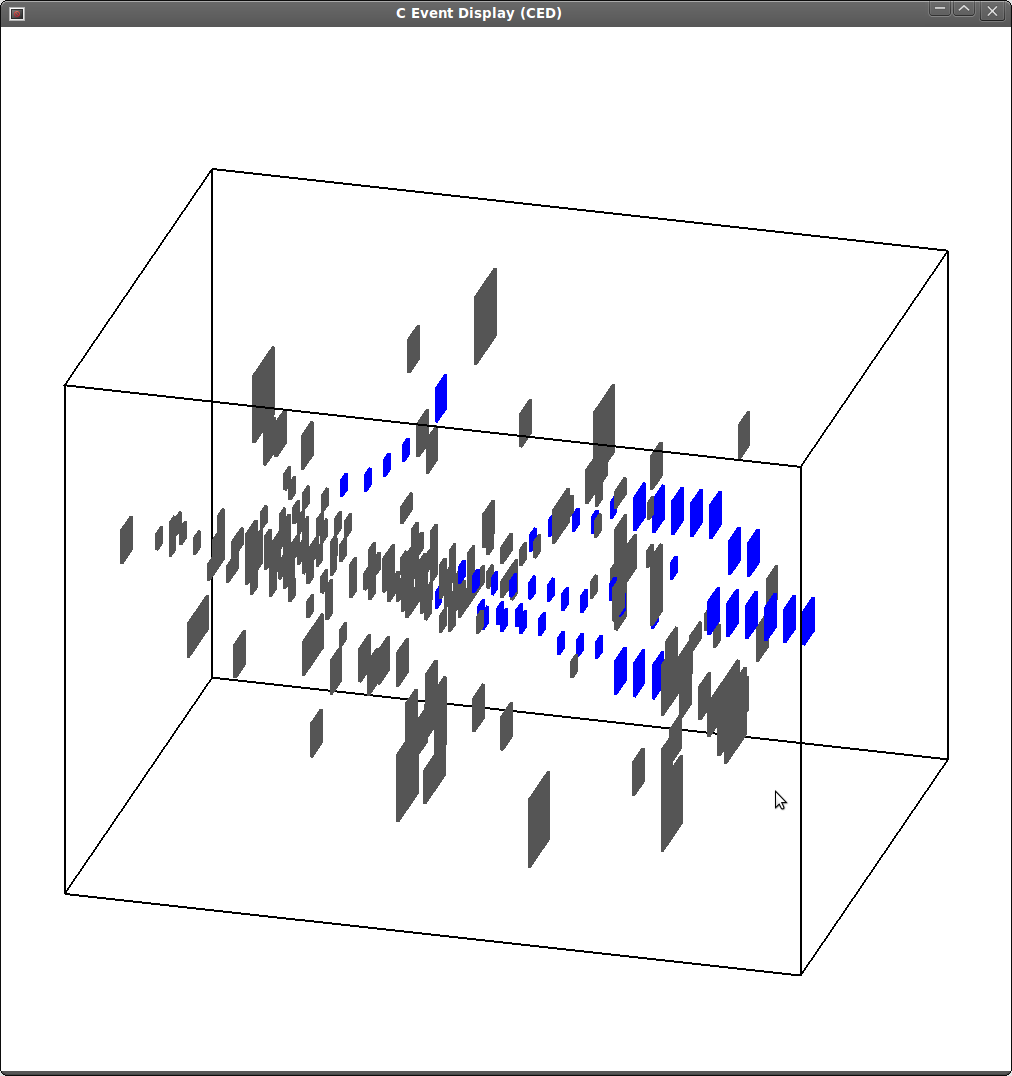 CALICE AHCAL
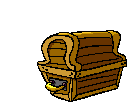 T3B Layer
35
Synchronisation:Calice to T3B
T3B and CALICE A-HCal  use the same trigger signal
Data can be synchronized offline
First hadronic interaction
Happens in a certain depth
Can be identified in CALICE A-HCal
Ordering of T3B Hits relative to the shower start
Recovery of longitudinal dimension
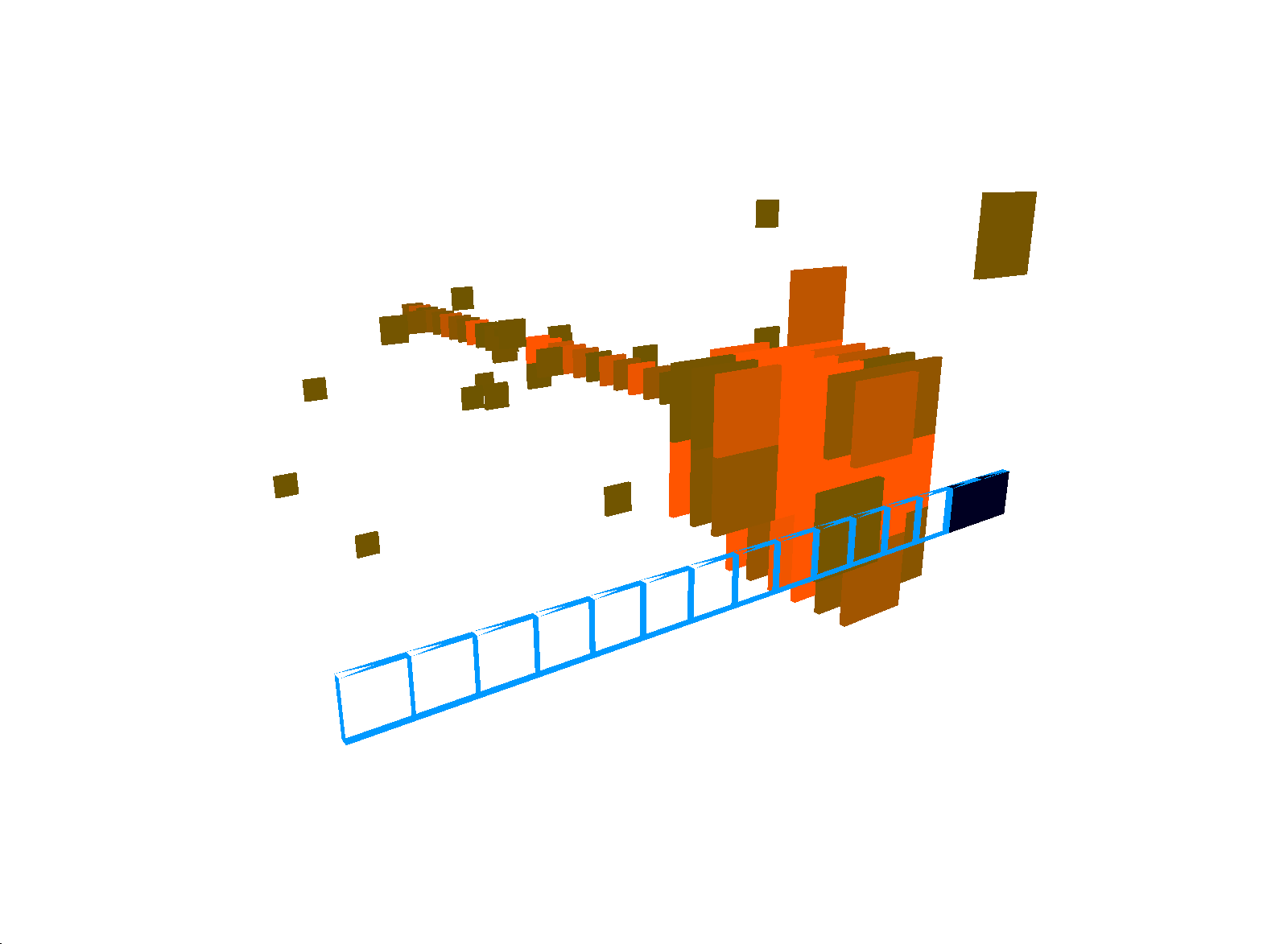 Energy Depositions within Calice Scintillator Tiles
Beam Direction
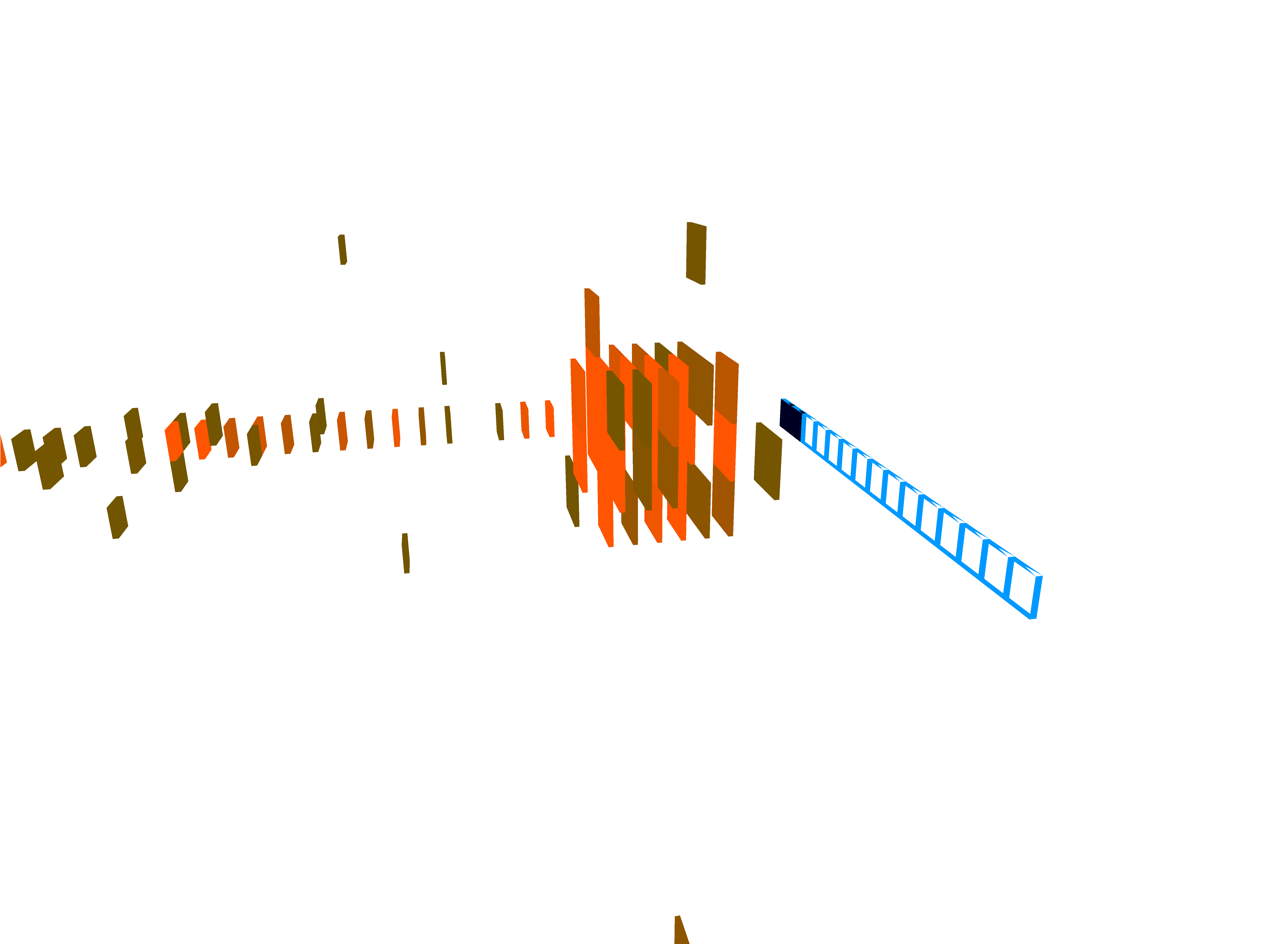 T3B Tile Geometry
Eventdisplay: 
Hadron Data @ 60GeV (Tungsten)
T3B Tile Geometry
36
Shower start relative to T3B
Synchronization Crosscheck:Hit probability per layer
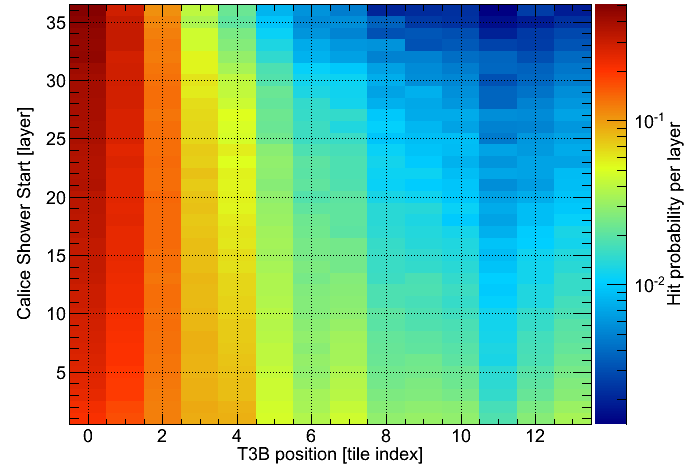 1
T3B
1
15
38
38
1
A-HCal
A-HCal
If shower starts late, only central T3B tiles are hit
If shower starts in front of HCal, all T3B tiles are hit
 Sync is ok
T3B
Mean time of first Hit
Mean shower development of first hits:
On shower axis: fast (few ns)
Off shower axis up to 10 ns
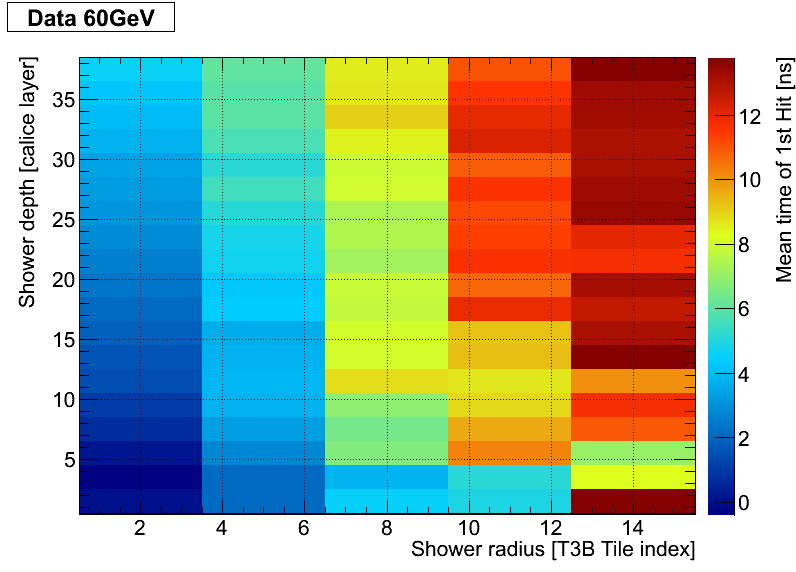 T3B
1
15
38
T3B can really show the average development of hadronic showers!
(by using AHCal information)
1
A-HCal
38
Time of Flight: ≈3.3ns
A hadronic shower in “4D”
Passing particle can be clearly seen
Response only slowly wears off
39
Summary
40
Summary
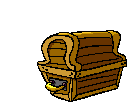 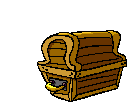 41
Backup
42
Results: Data vs. MC
First Robust Comparison of Data vs. MC with a timing key parameter: 
Determine the mean time of first hit cell by cell
Note:
Beam axis through T3B tile 0
Tile 10 is 30cm from beam axis

Data very well reproduced with QGSP_BERT_HP
QGSP_BERT overestimates late contributions at large radii
First Data vs. MC comparison delivers valuable information:
 The GEANT4 physics list QGSP_BERT (standard for ILC, LHC simulations) does not reproduce the timing properties of hadron showers correctly, but the High Precision extension does!
Summary
We presented preliminary results on the time structure of hadronic showers

Setup: Investigated π- events at 10 GeV in the CALICE WHCAL at 3 lambda depth 
	       using the T3B Timing Layer

In the presented analysis we used the time of first hit as key parameter for the time structure of hadronic showers
 
Data vs. MC comparison shows excellent agreement for QGSP_BERT_HP and large discrepancies for QGSP_BERT

More timing analyses from the T3B group will follow…
44